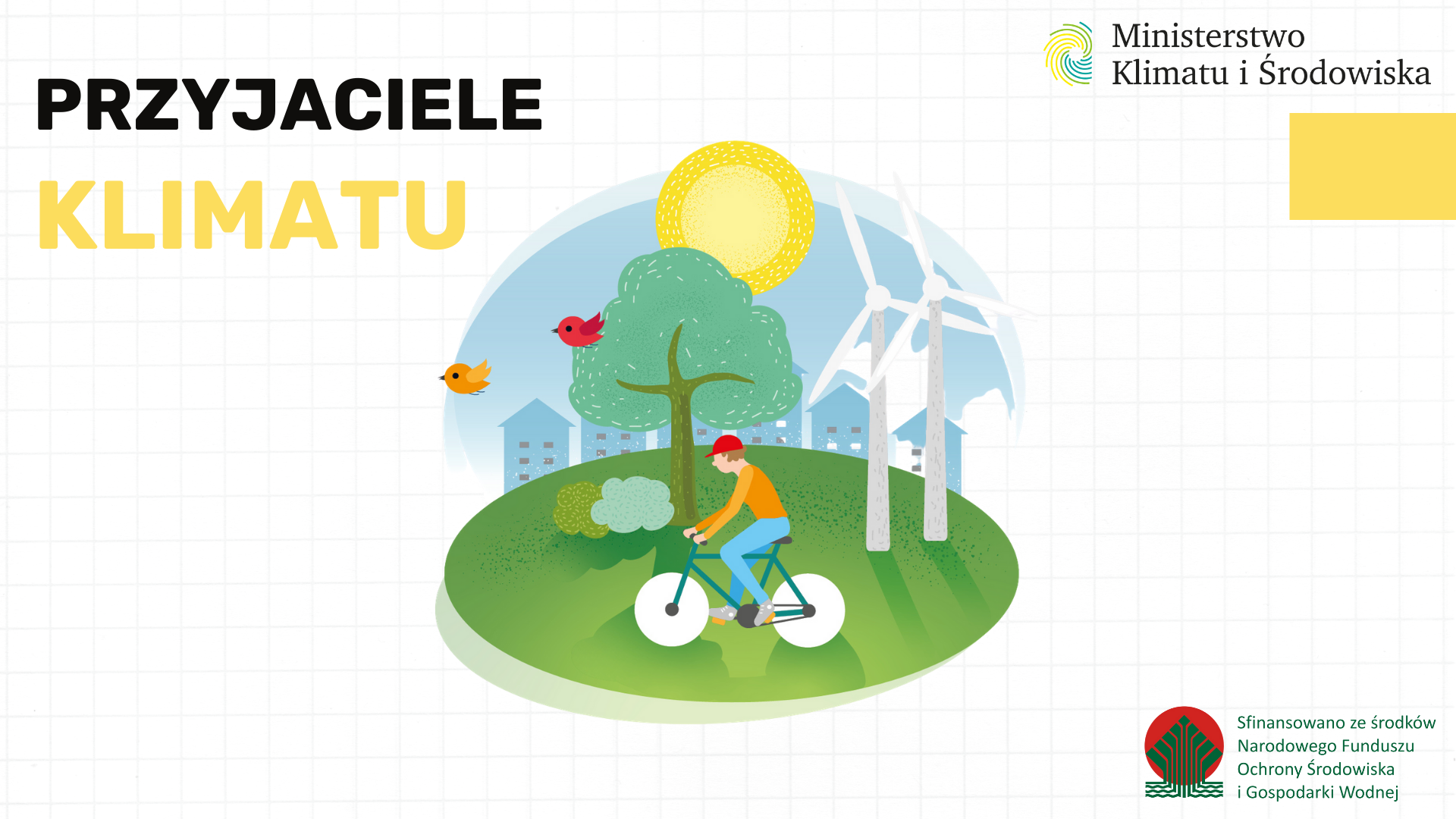 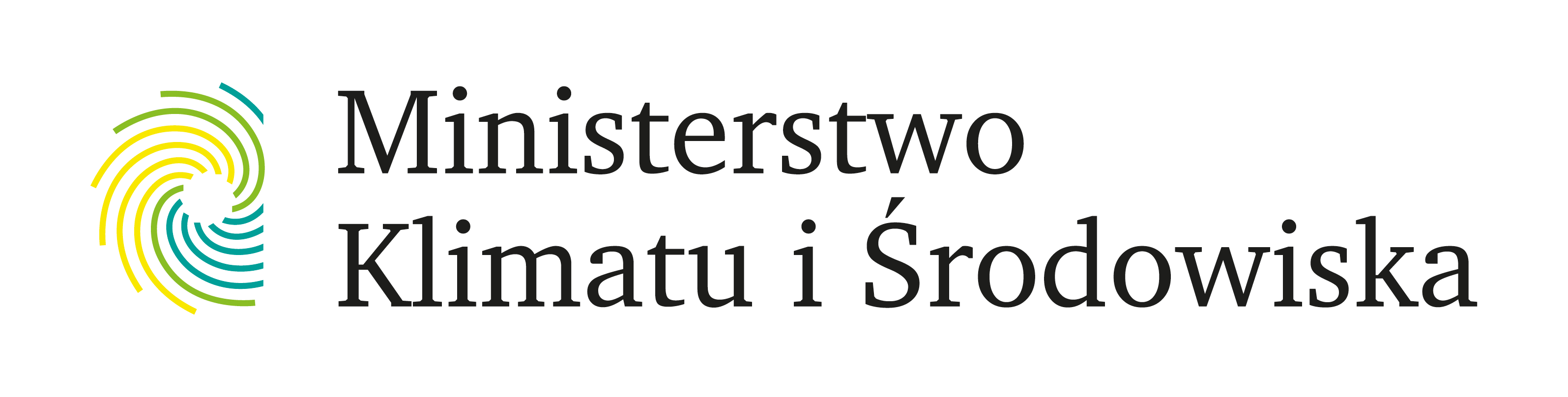 ŹRÓDŁA EMISJI GAZÓW CIEPLARNIANYCH
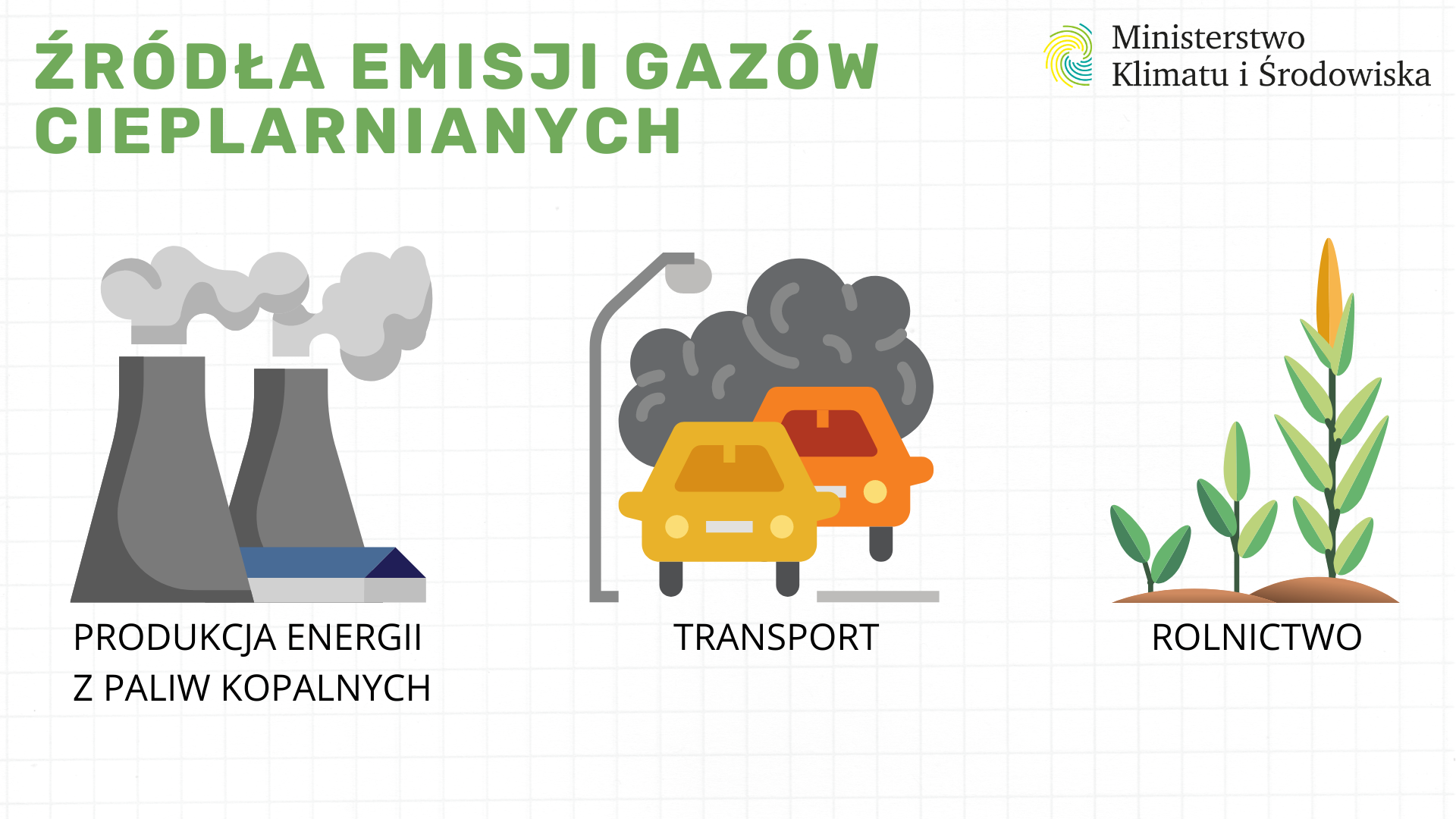 PRODUKCJA ENERGII Z PALIW KOPALNYCH
TRANSPORT
ROLNICTWO
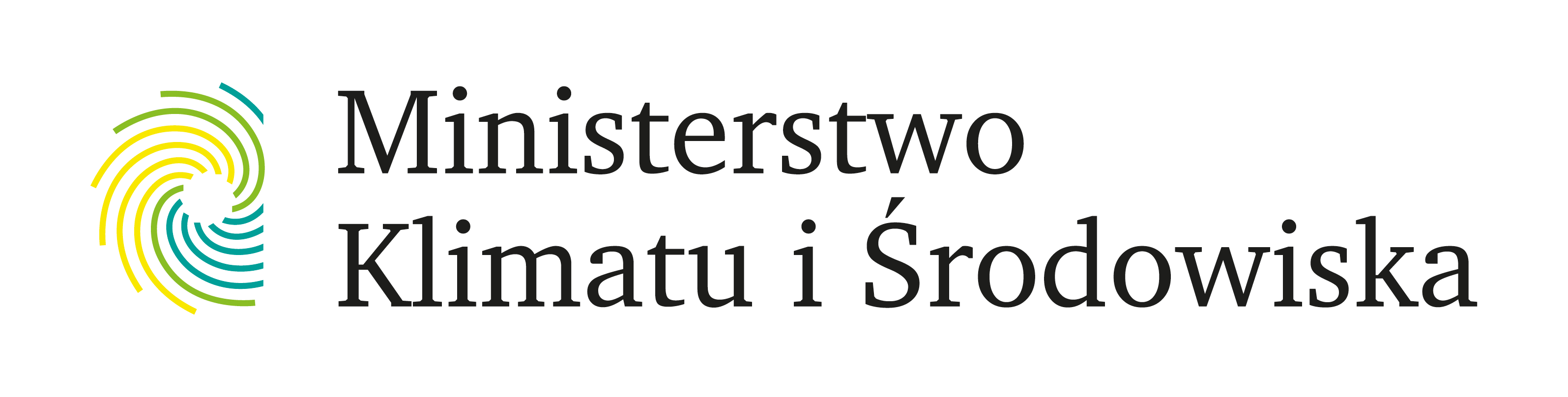 ŹRÓDŁA EMISJI GAZÓW CIEPLARNIANYCH
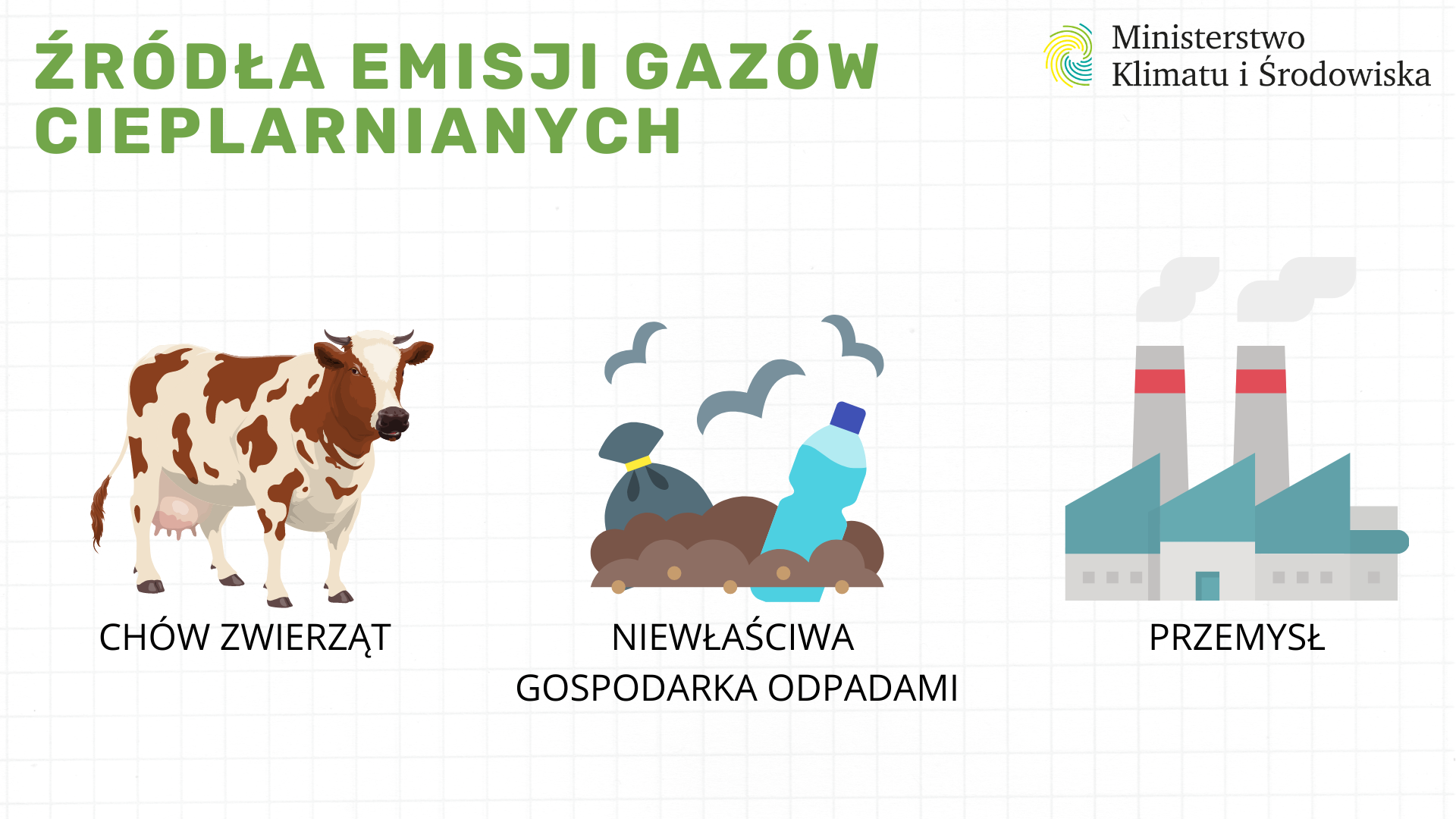 NIEWŁAŚCIWA GOSPODARKA ODPADAMI
CHÓW ZWIERZĄT
PRZEMYSŁ
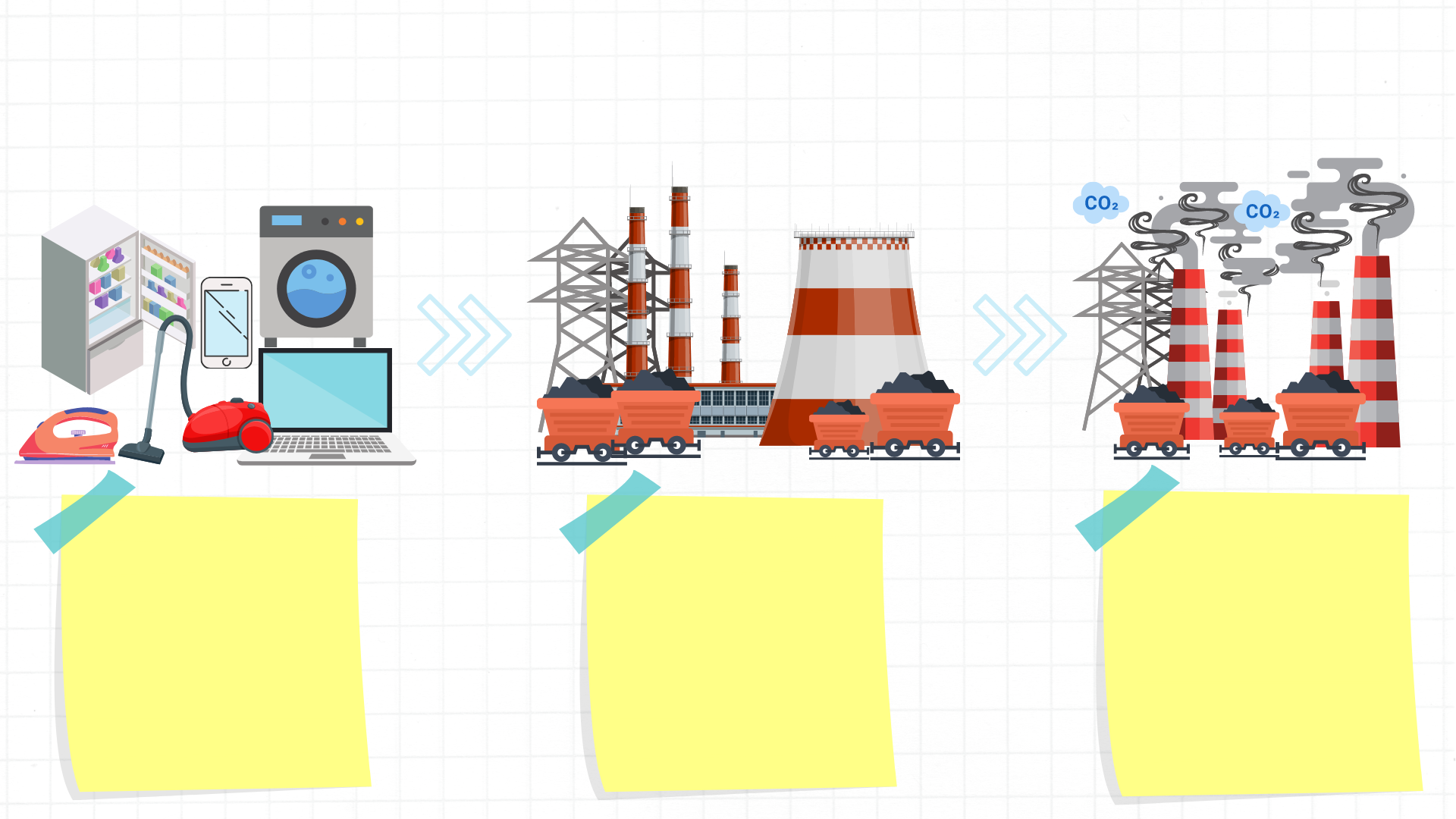 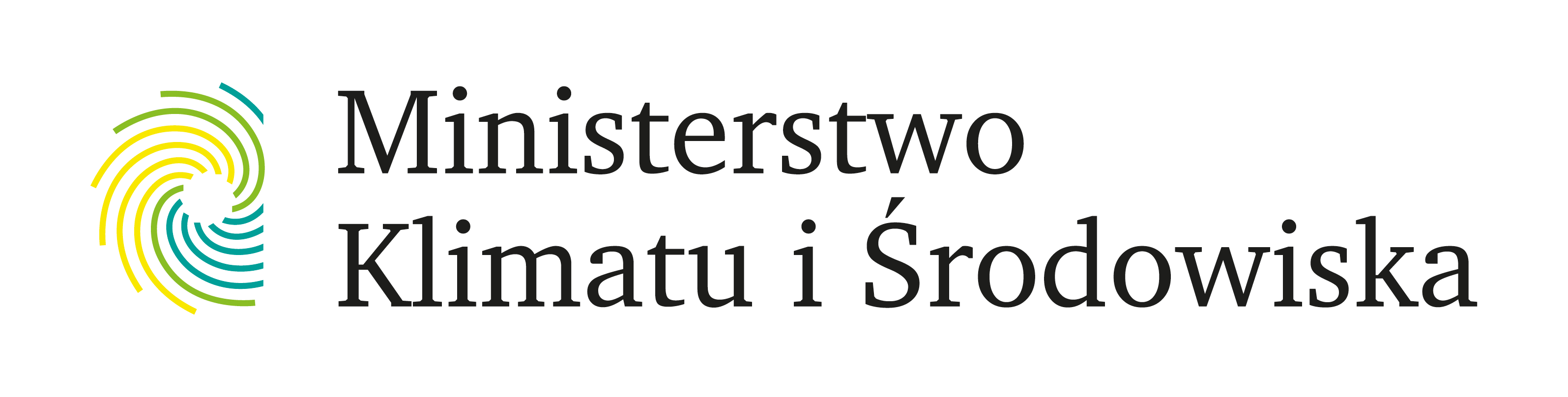 ŹRÓDŁA EMISJI GAZÓW CIEPLARNIANYCH
Spalanie węgla, oleju oraz gazu ziemnego przez elektrownie powoduje emisję dwutlenku węgla (CO2). Działa on jak „koc”, który intensywnie pochłania część promieniowania odbitego od Ziemi, ograniczając wydostawanie się ciepła poza ziemską atmosferę.
Lodówka, komputer, telewizor i kuchenka mikrofalowa, telefon, odkurzacz i wiele innych urządzeń  zużywa energię elektryczną, której źródłem jest głównie spalanie paliw kopalnych
Do większości gospodarstw domowych w Polsce prąd dostarczany jest z elektrowni, w których główne źródło energii stanowi węgiel.
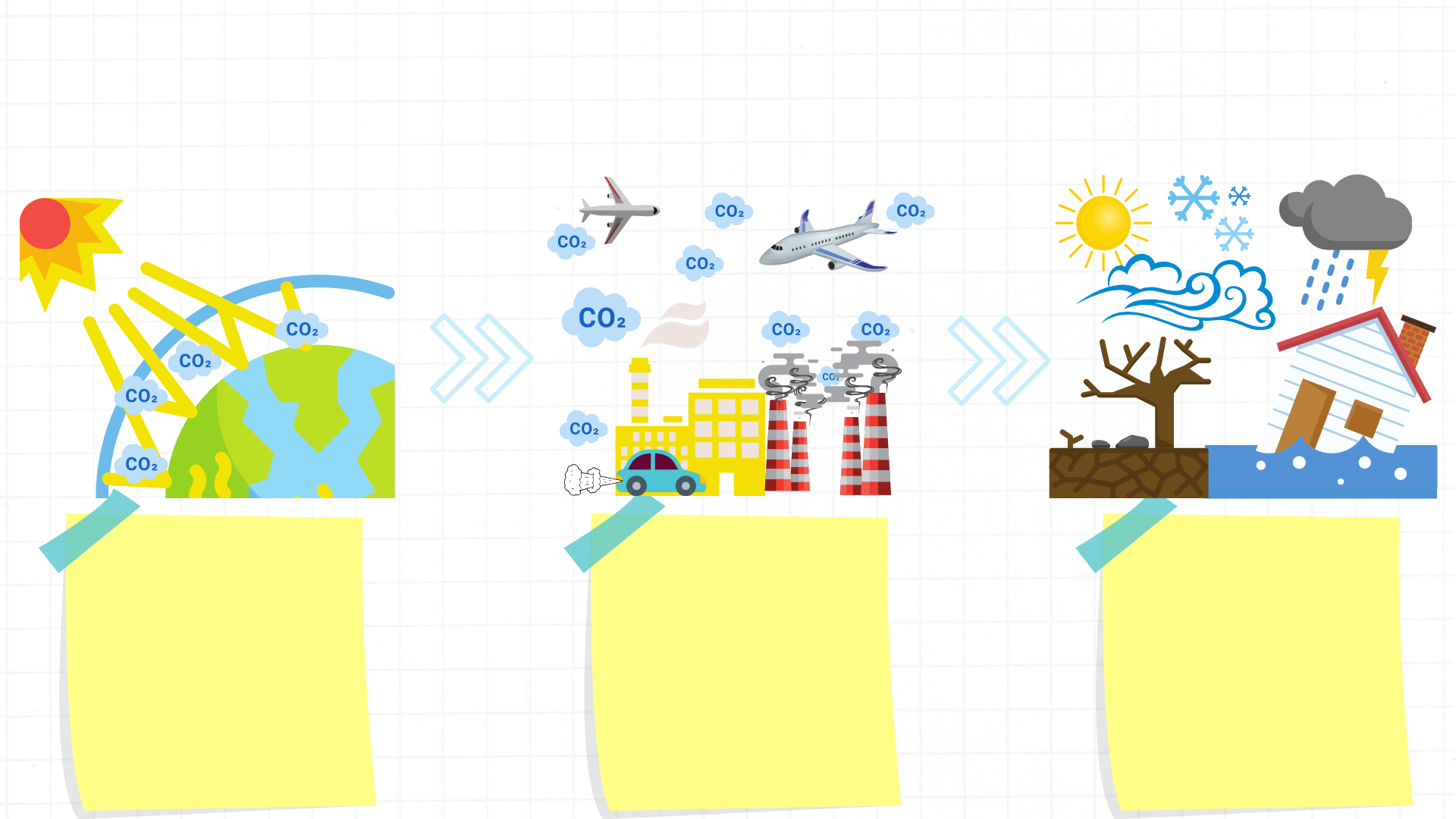 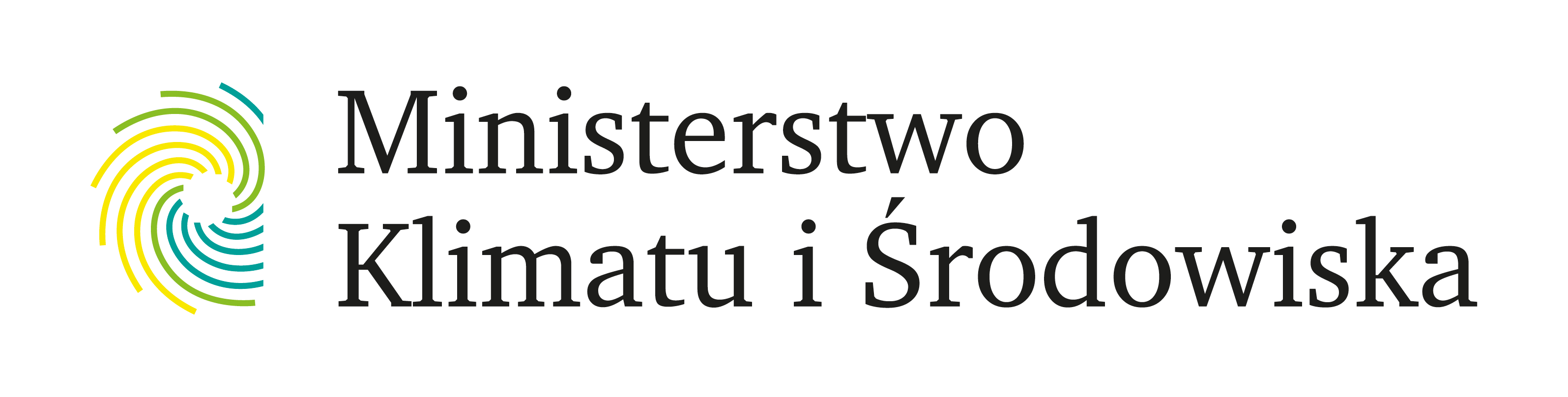 ŹRÓDŁA EMISJI GAZÓW CIEPLARNIANYCH
Wzrost temperatury na ziemi powoduje topnienie lodowców i podnoszenie poziomu wód, zwiększając zagrożenie powodziowe. Zmiany cyrkulacji powietrza wynikające ze wzrostu temperatury na Ziemi przyczyniają się do występowania gwałtownych zjawisk pogodowych, np. wiatrów huraganowych, deszczy nawalnych oraz fal upałów, zwiększających zagrożenie wystąpienia suszy i pożarów.
Część promieniowania słonecznego, które dociera do powierzchni Ziemi, zostaje pochłonięte, a jego część zostaje odbita. Dwutlenek węgla (CO2) pochłania to promieniowanie cieplne i emituje zwrotnie do atmosfery.
Coraz większe zużycie energii i jej dalsza produkcja poprzez spalanie węgla oraz innych surowców kopalnych, a także wzmożony transport lądowy i powietrzny oraz przemysł, emituje coraz więcej gazów cieplarnianych (w tym dwutlenku węgla) – CO2 ), przez co efekt cieplarniany nasila się, prowadząc do wzrostu temperatury na Ziemi.
GAZY CIEPLARNIANE
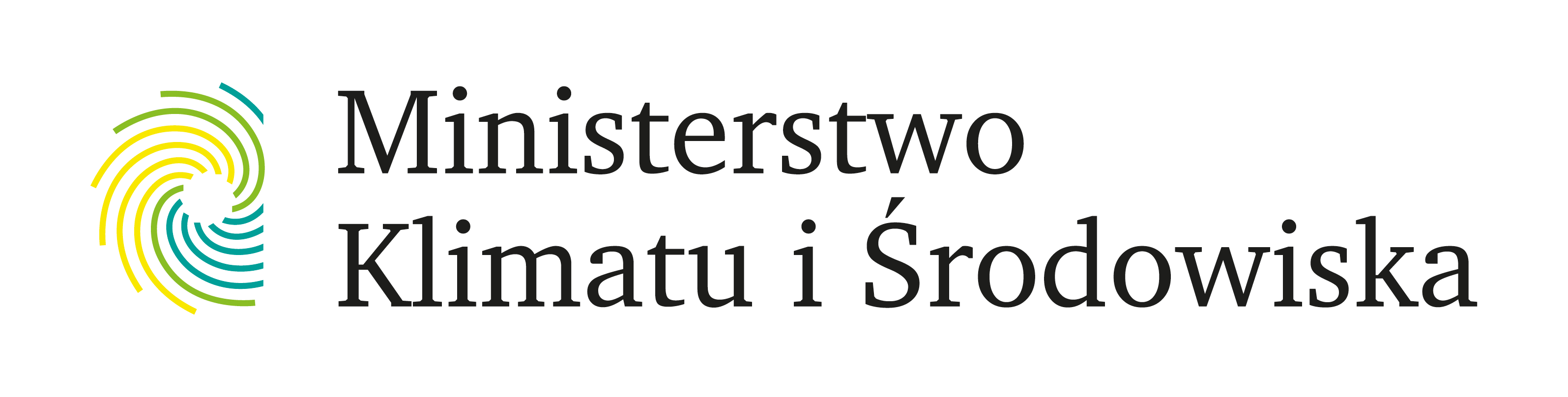 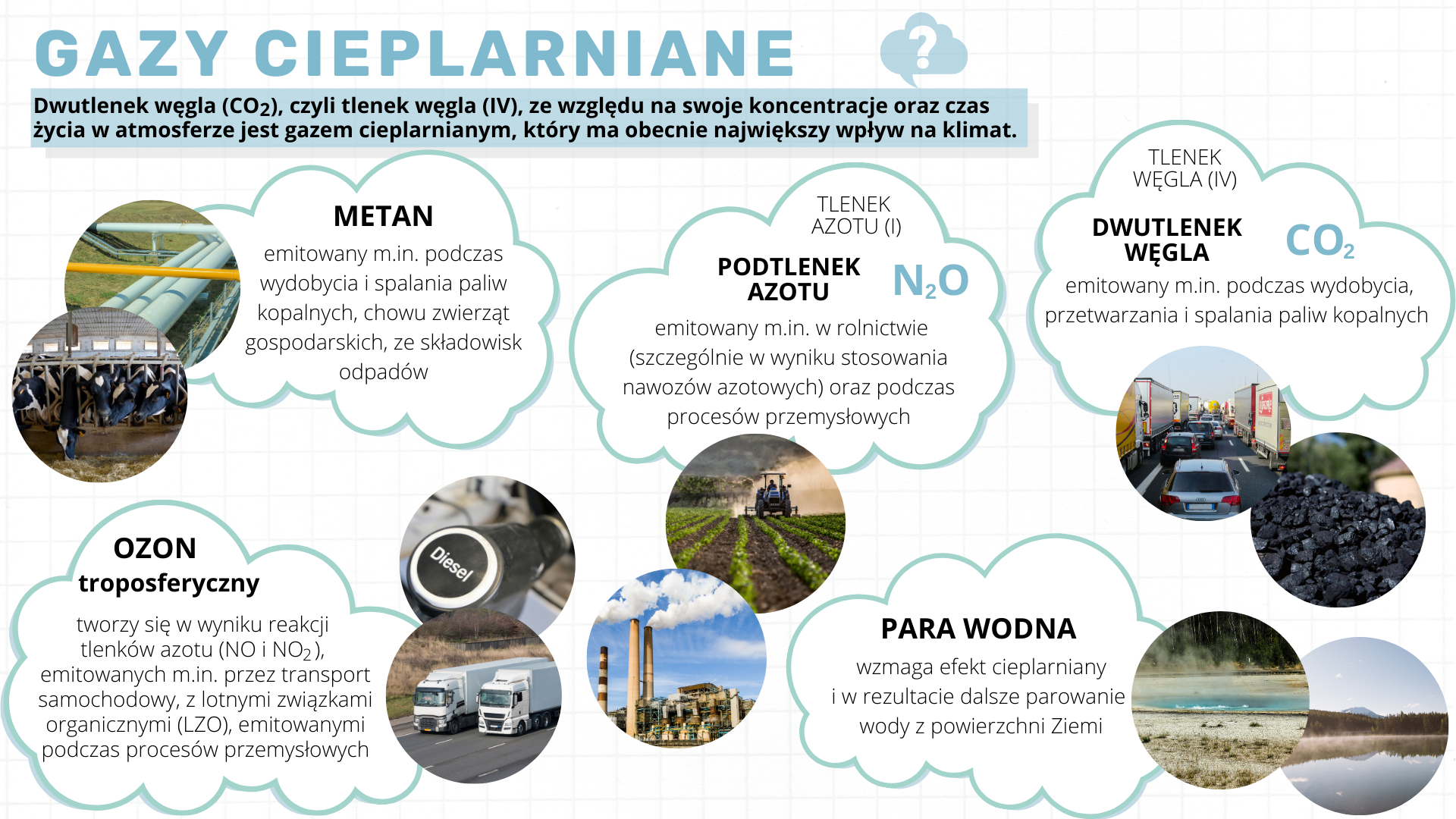 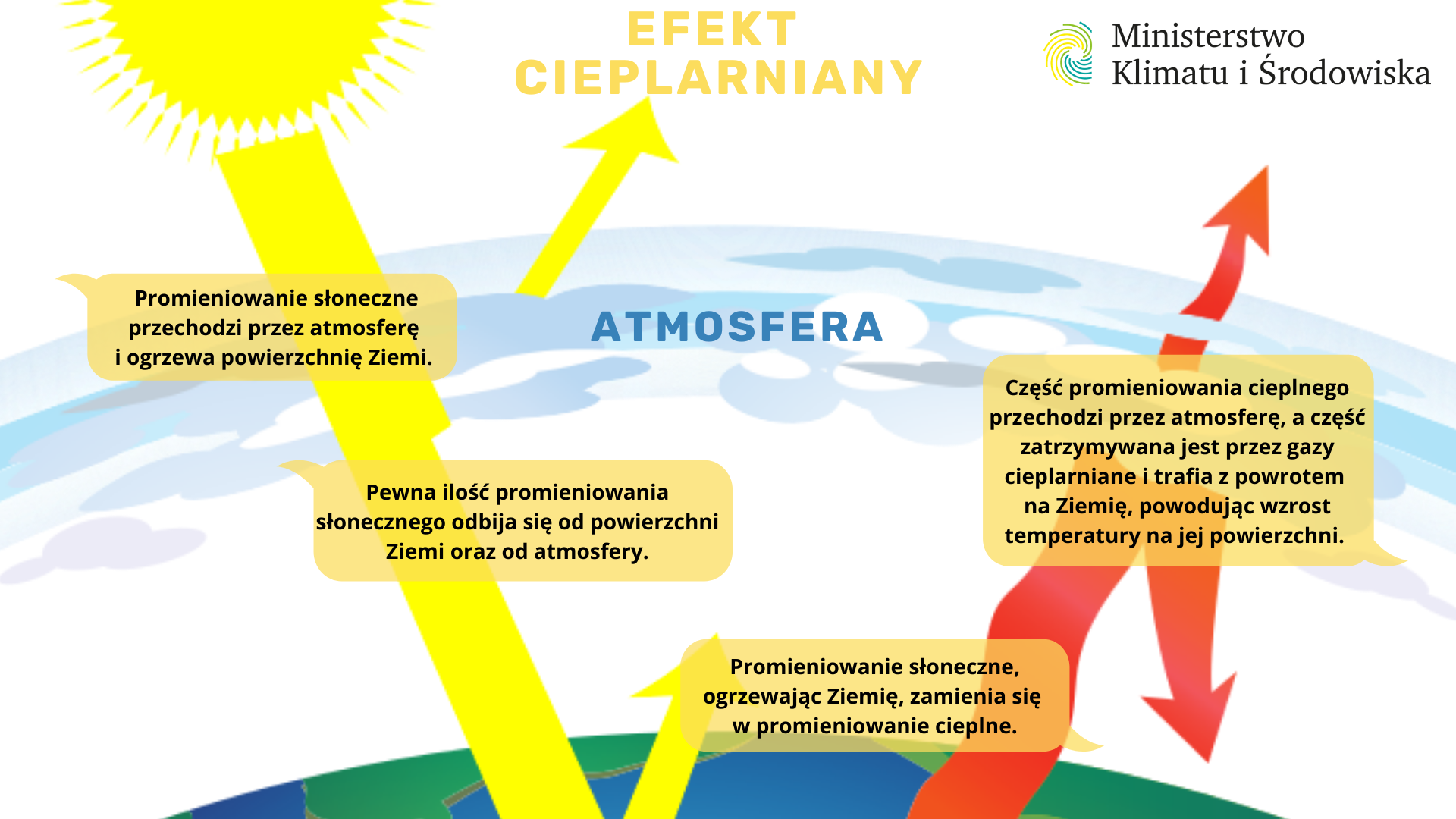 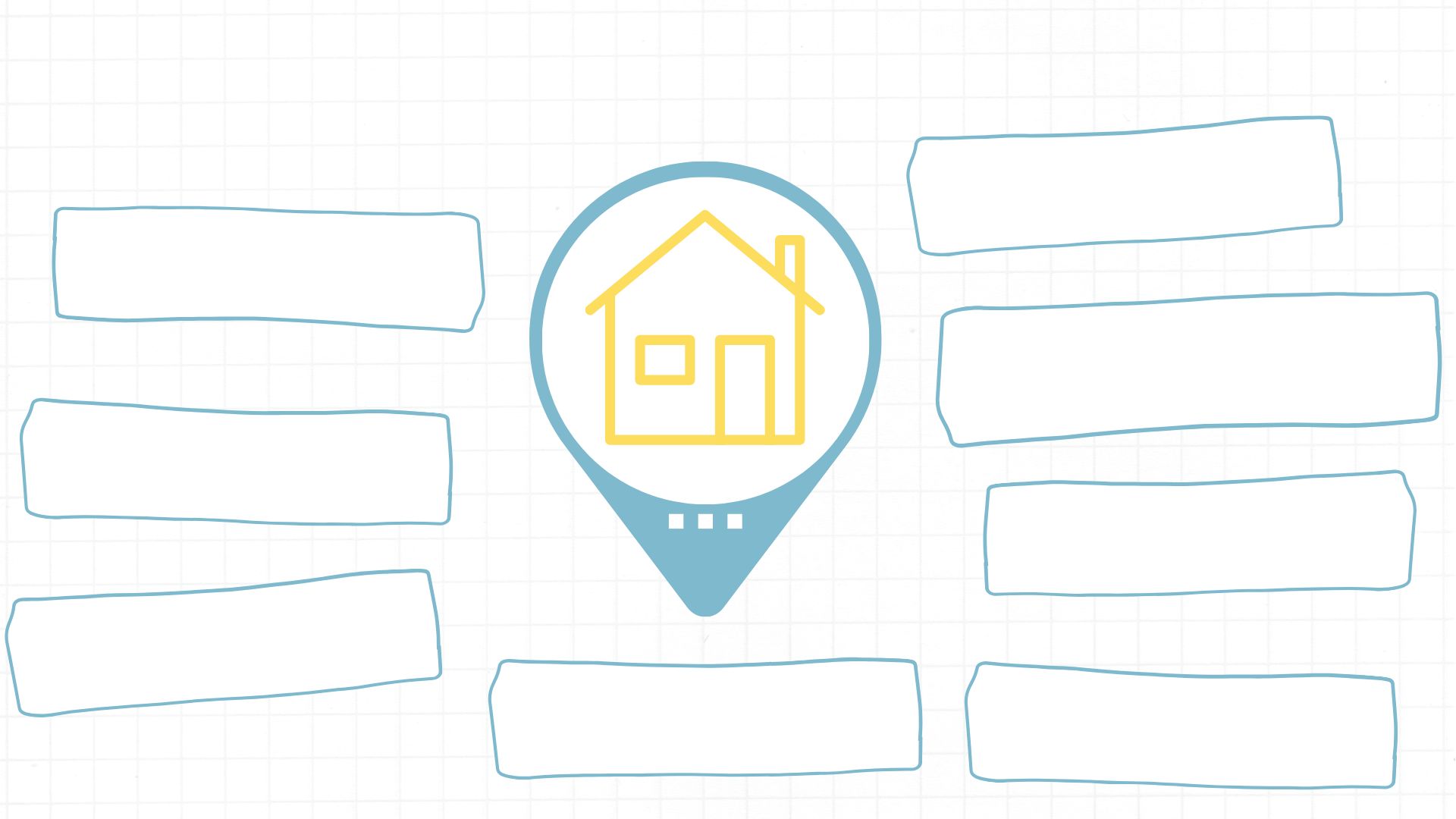 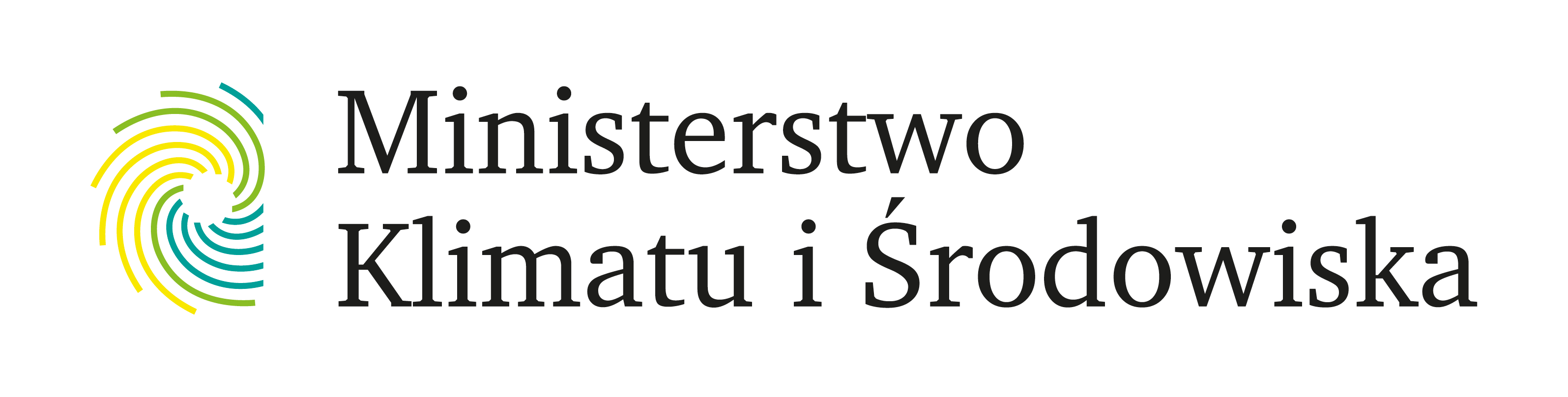 KONSEKWENCJE ZMIAN KLIMATU
porywiste wiatry, trąby powietrzne
brak śniegu w zimie, ekstremalne upały latem
redukcja powierzchni obszarów zielonych i rekreacyjnych
obniżenie plonów i zbiorów rolnych
obniżenie poziomu wód gruntowych
lokalne powodzie i podtopienia
niszczenie dóbr materialnych
wzrost cen produktów spożywczych, energii itp.
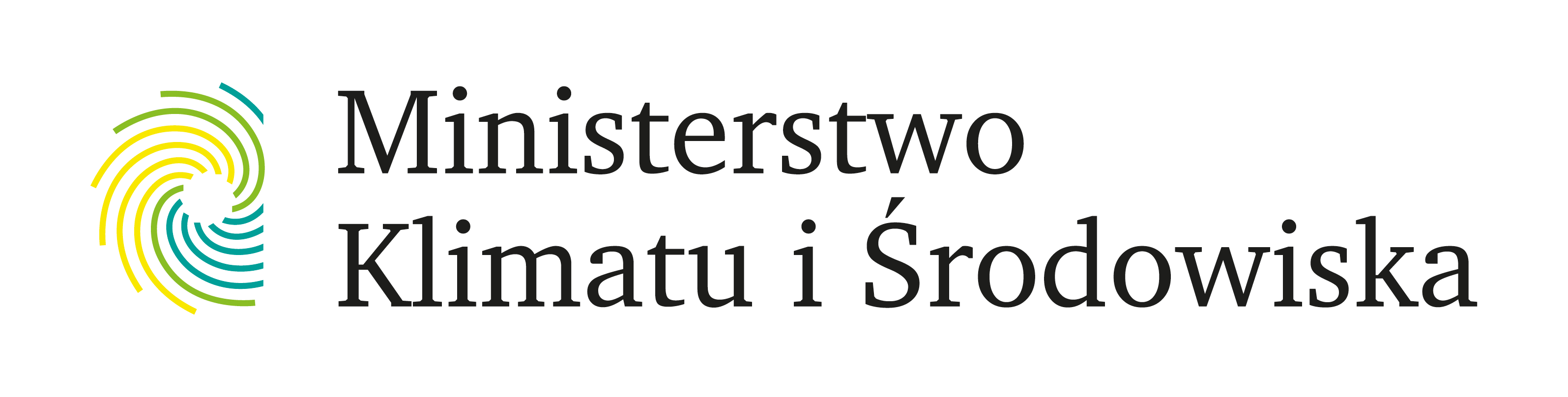 SKUTKI ZMIAN 
KLIMATU
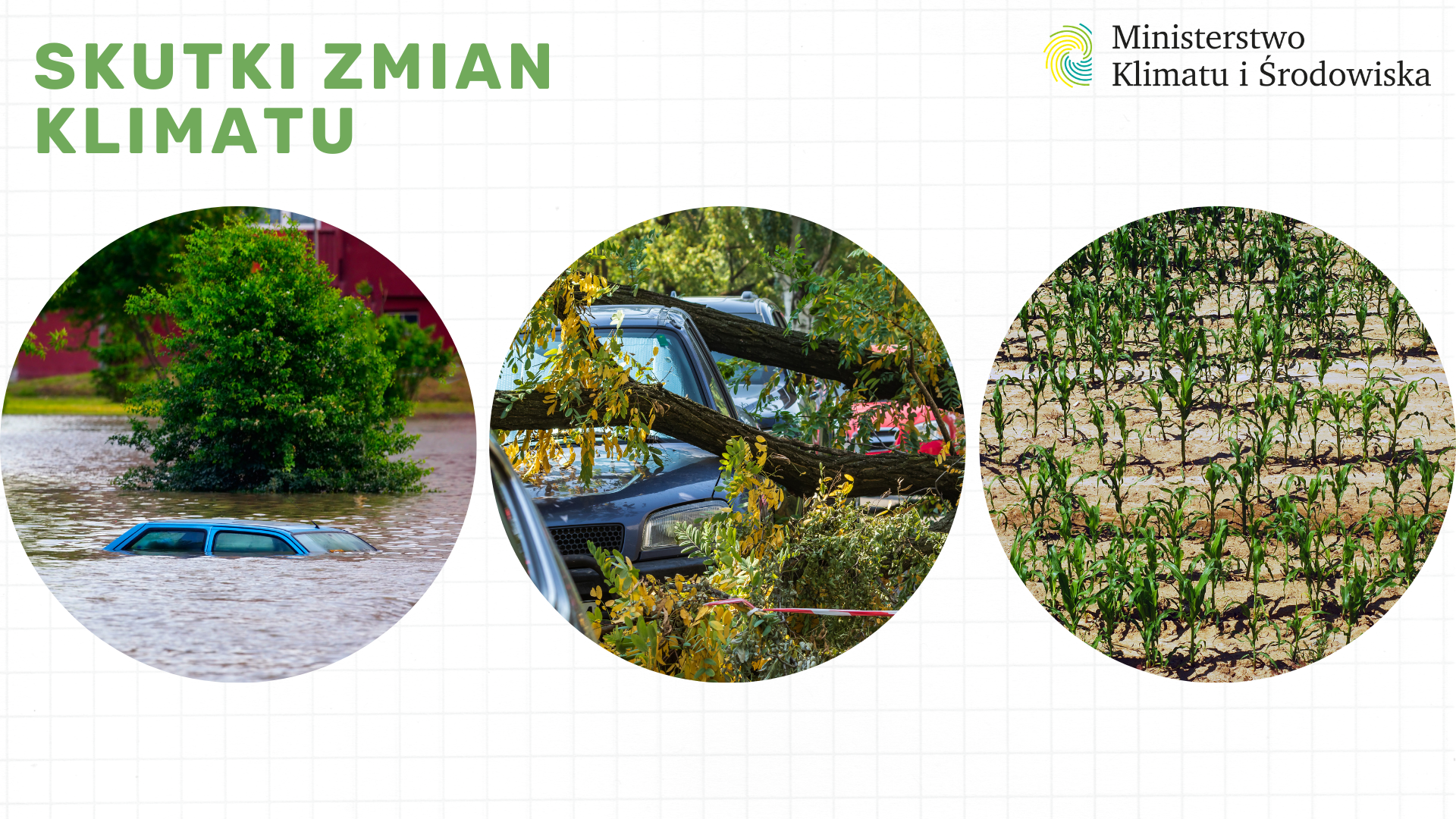 fot. Depositphotos
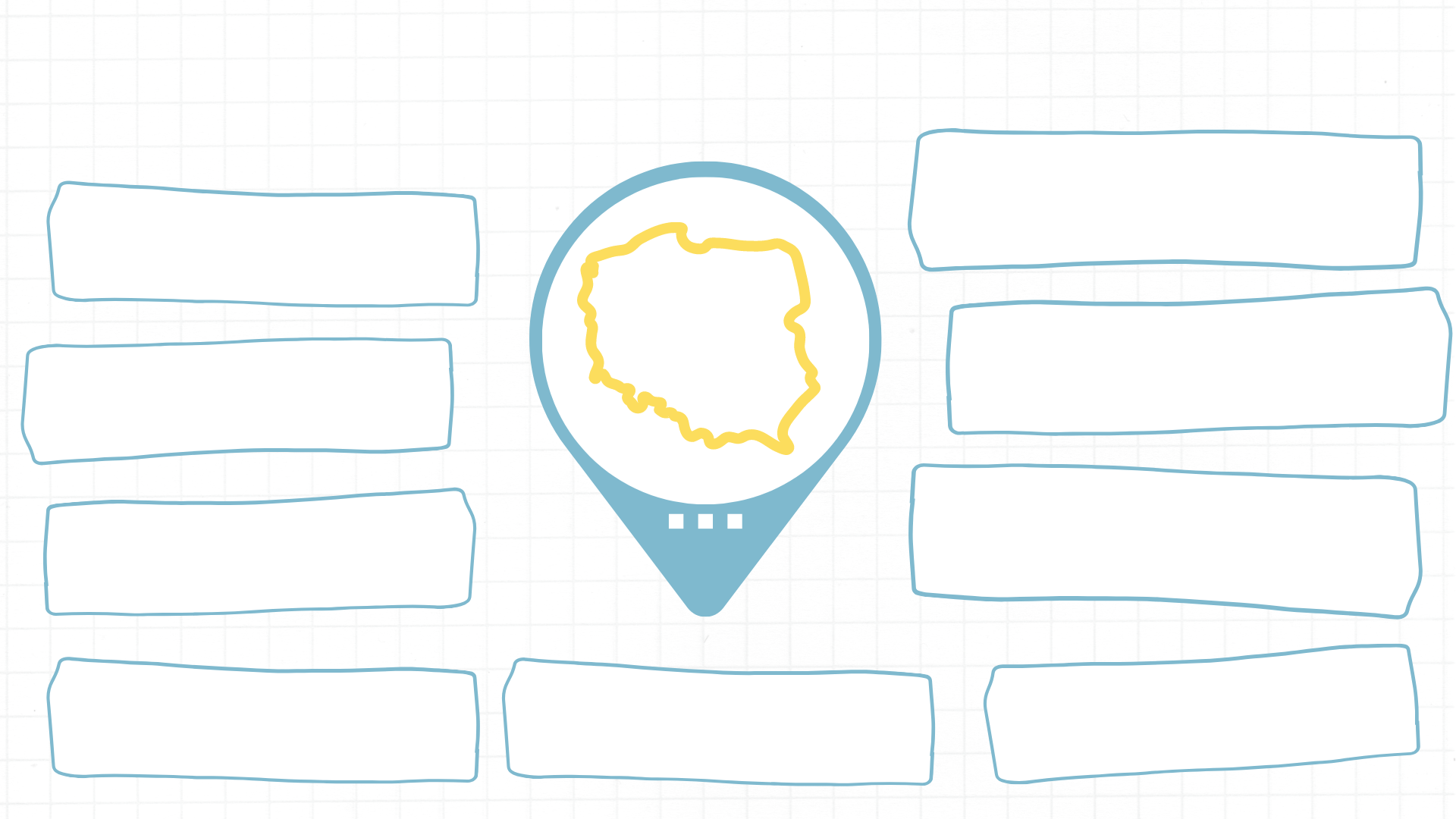 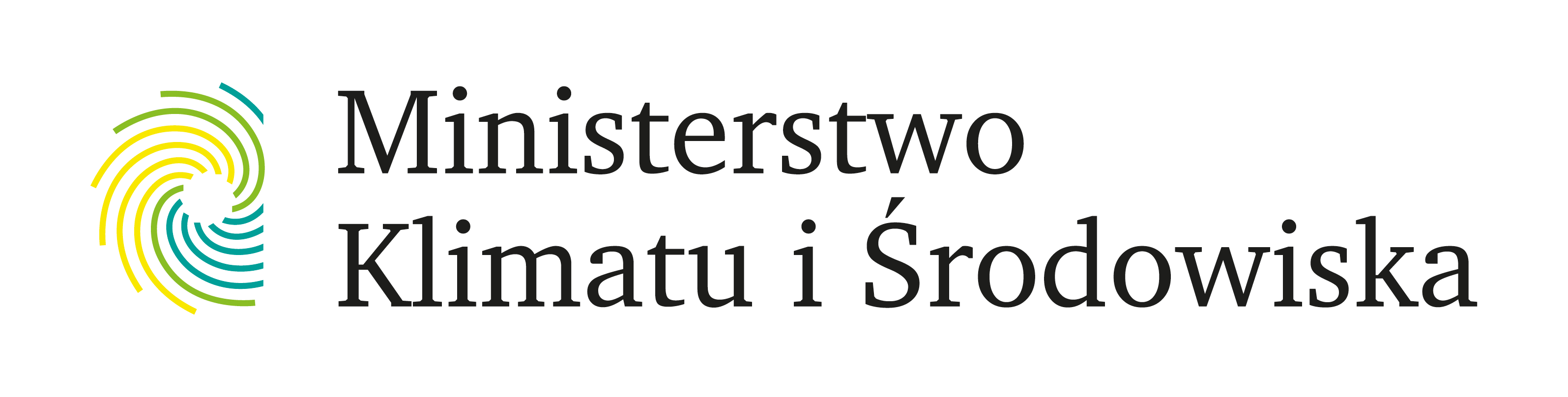 KONSEKWENCJE ZMIAN KLIMATU
zwiększenie zachorowalności i śmiertelności mieszkańców
problemy z zaopatrzeniem w wodę
redukcja poziomu zalesienia
zanieczyszczenie powietrza
pojawianie się obcych gatunków zwierząt i roślin
przerwy w dostawach prądu
większe wydatki z budżetu państwa
wymieranie rodzimych gatunków roślin i zwierząt
mniejsza efektywność produkcji rolnej
SKUTKI ZMIAN 
KLIMATU
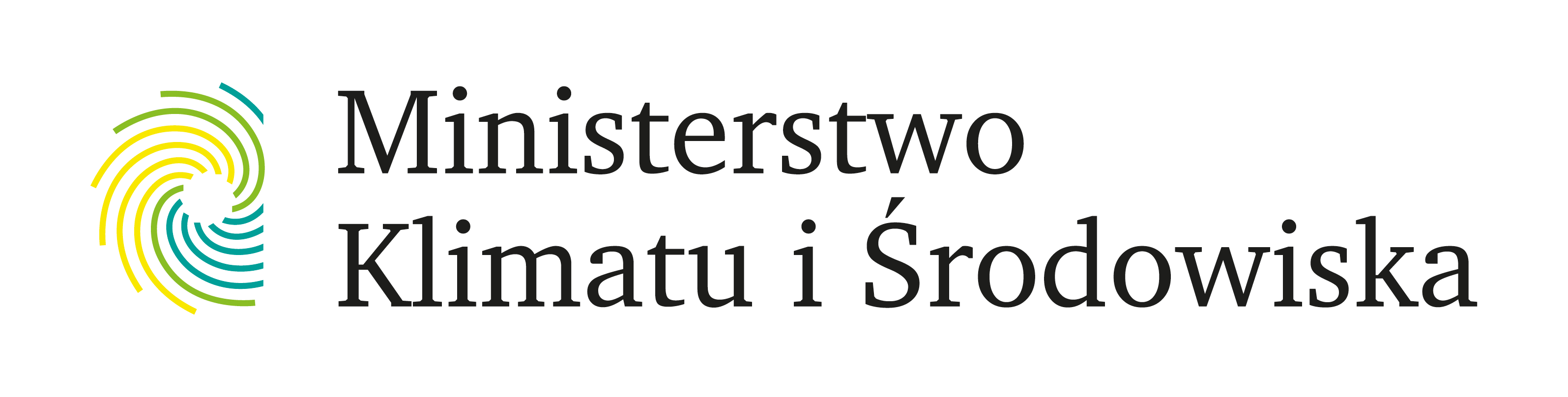 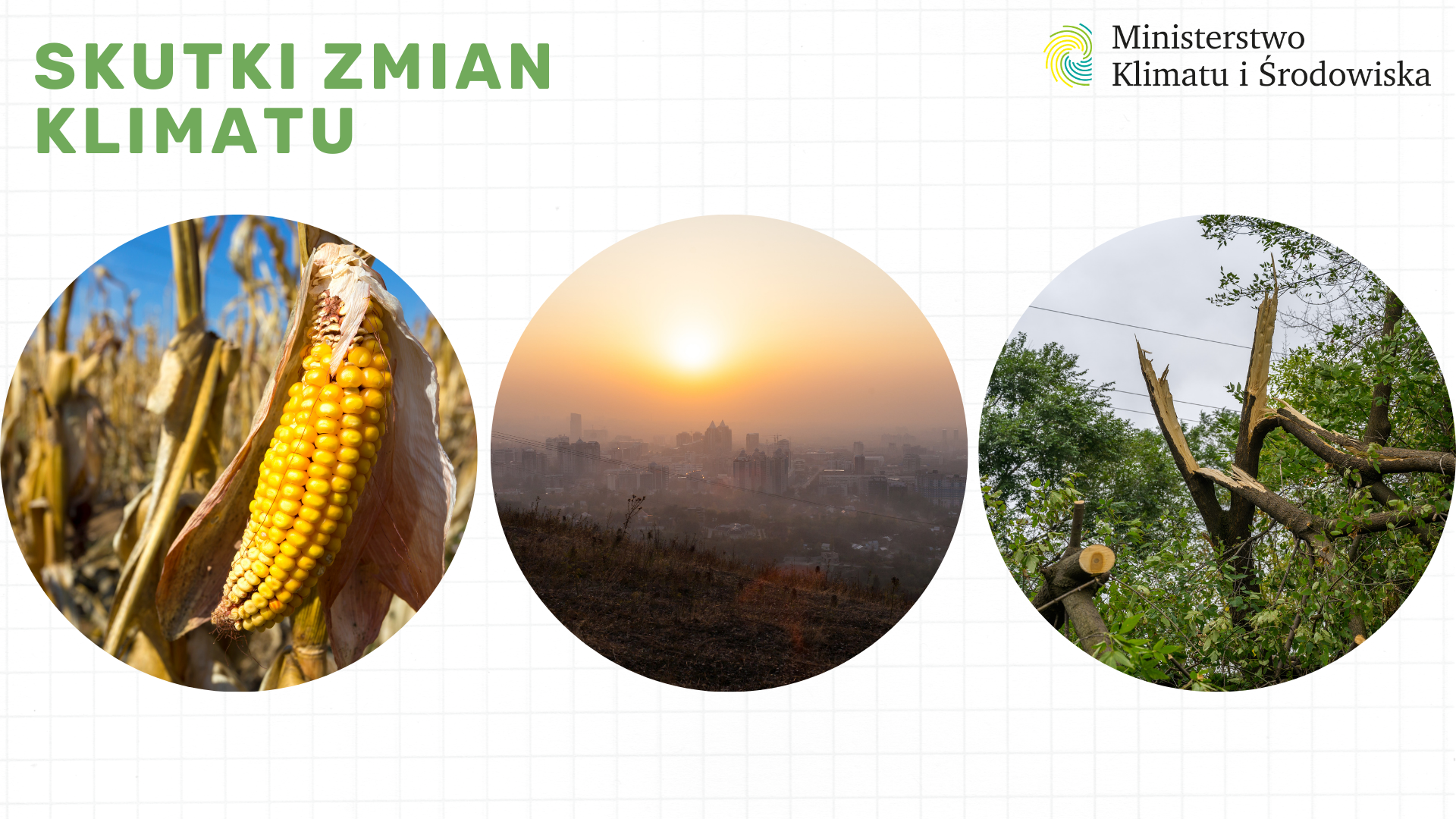 fot. Depositphotos
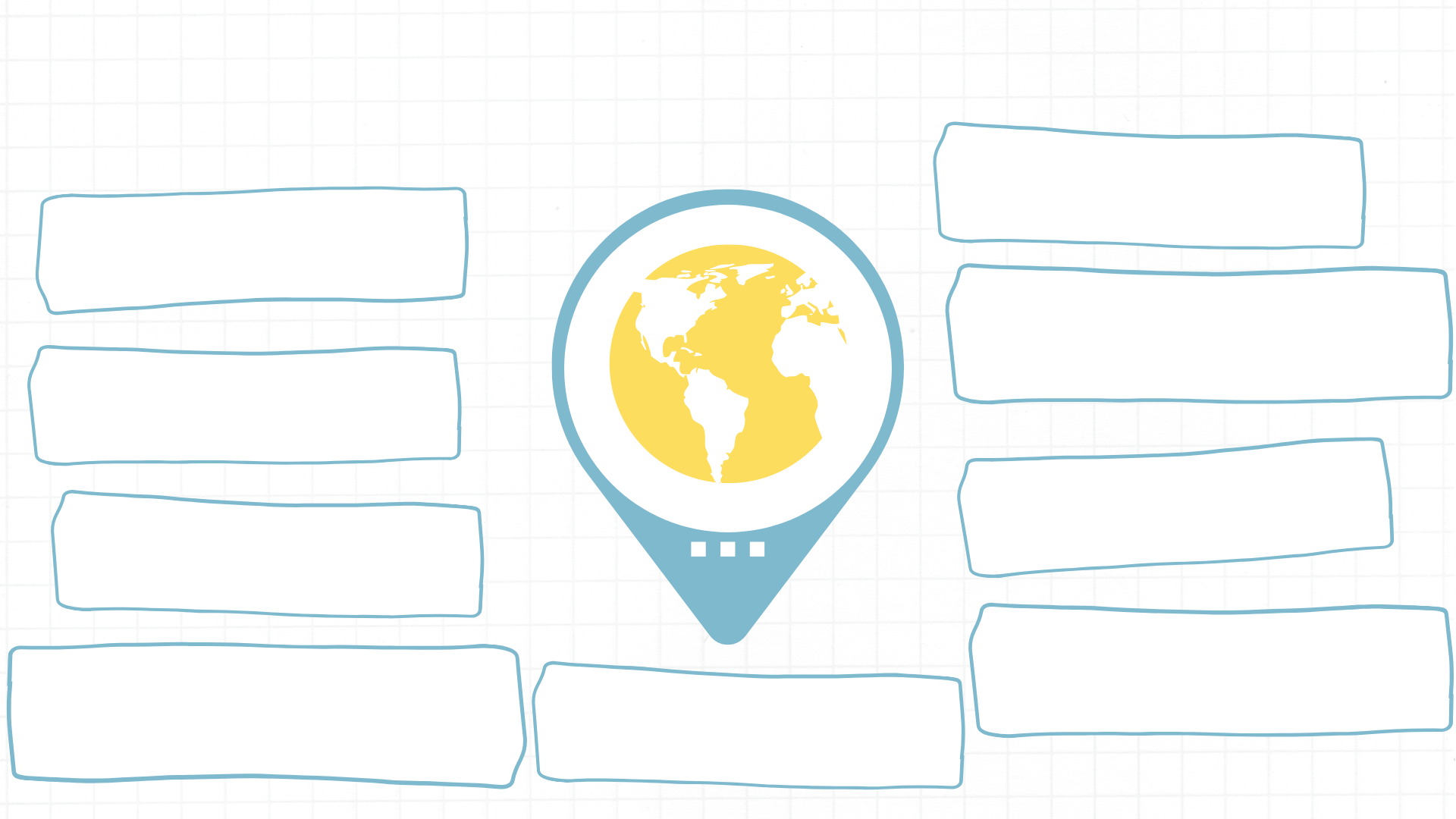 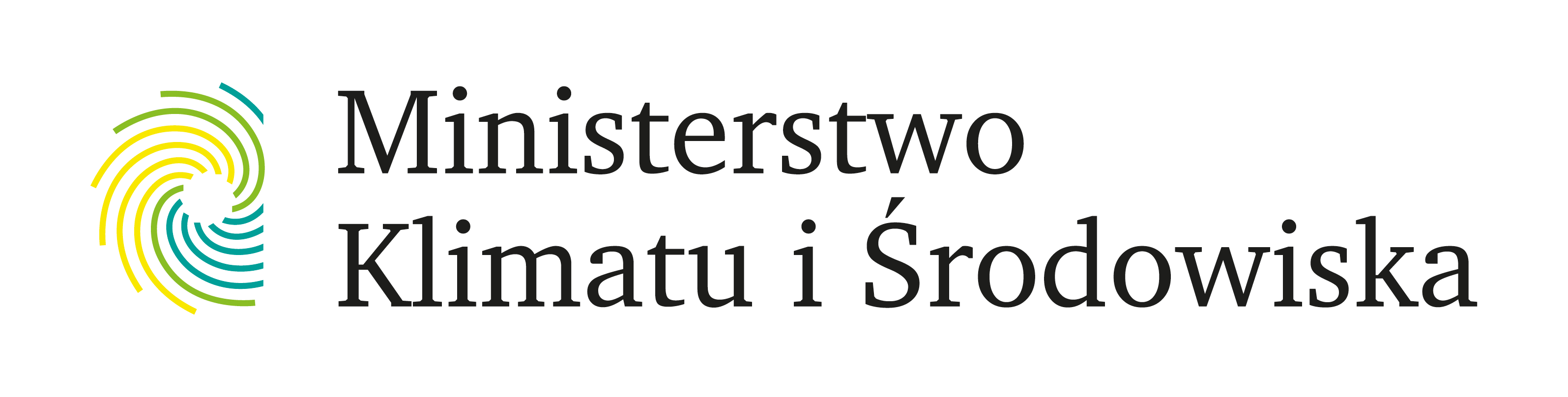 KONSEKWENCJE ZMIAN KLIMATU
topnienie lodowców
topnienie lodowców
zmiany zasięgów występowania gatunków roślin i zwierząt – presja gatunków inwazyjnych/obcych
ekstremalne zjawiska pogodowe
spadek produkcji żywności
wzrost poziomu mórz
zmiana zasięgu chorób, ich szybsze rozprzestrzenianie się
wymieranie gatunków roślin i zwierząt (utrata różnorodności biologicznej)
brak dostępu do wody pitnej
SKUTKI ZMIAN 
KLIMATU
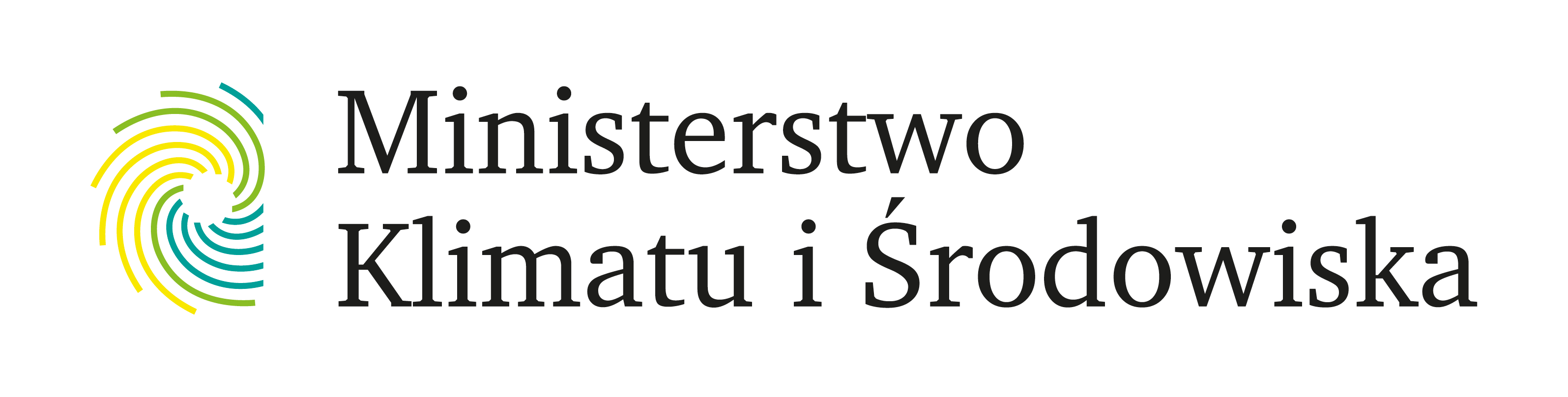 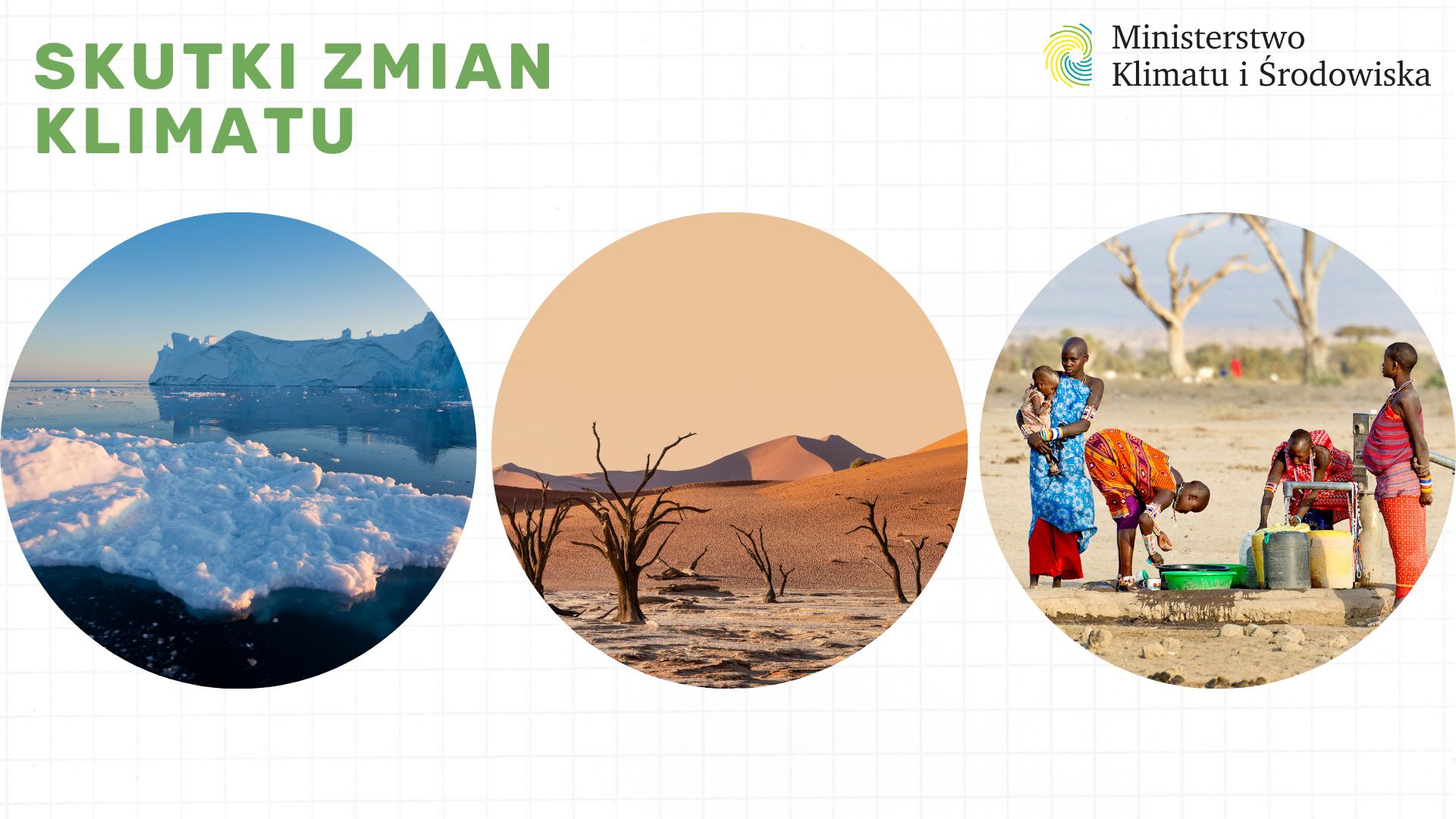 fot. Depositphotos
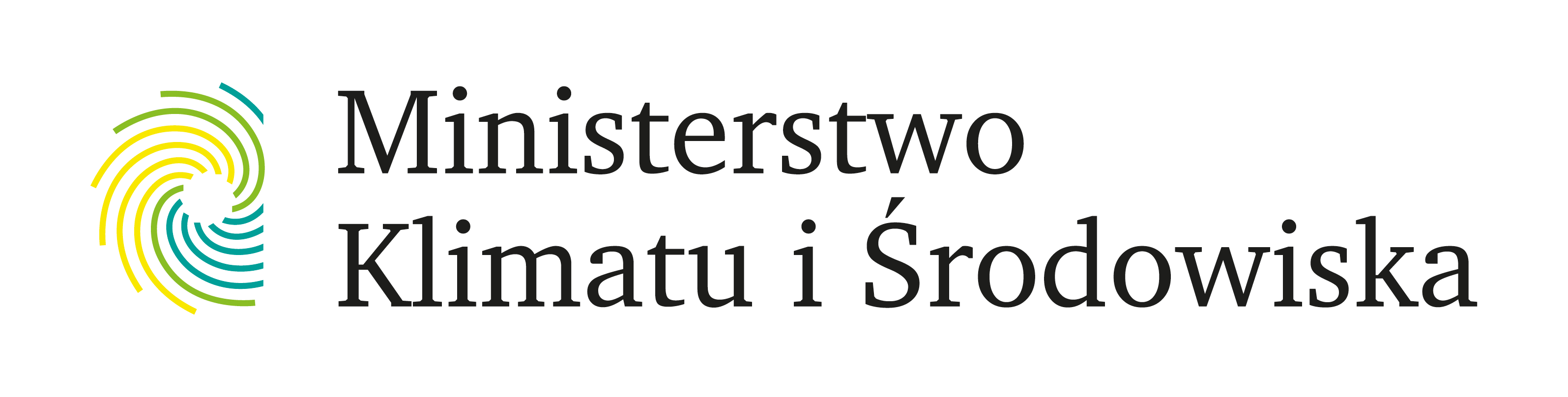 JAK MOŻEMY POMÓC KLIMATOWI?
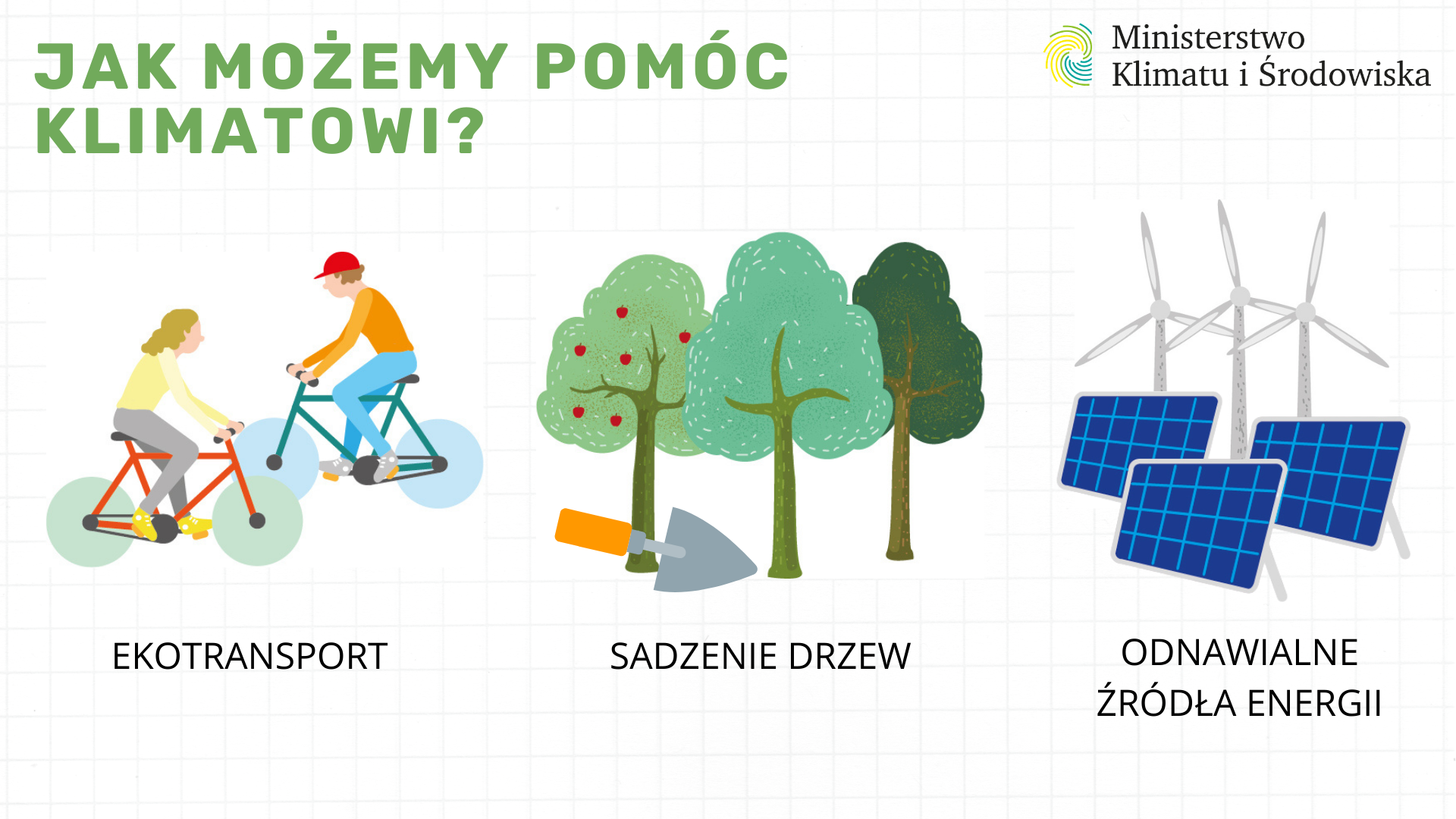 EKOTRANSPORT
ODNAWIALNE ŹRÓDŁA ENERGII
SADZENIE DRZEW
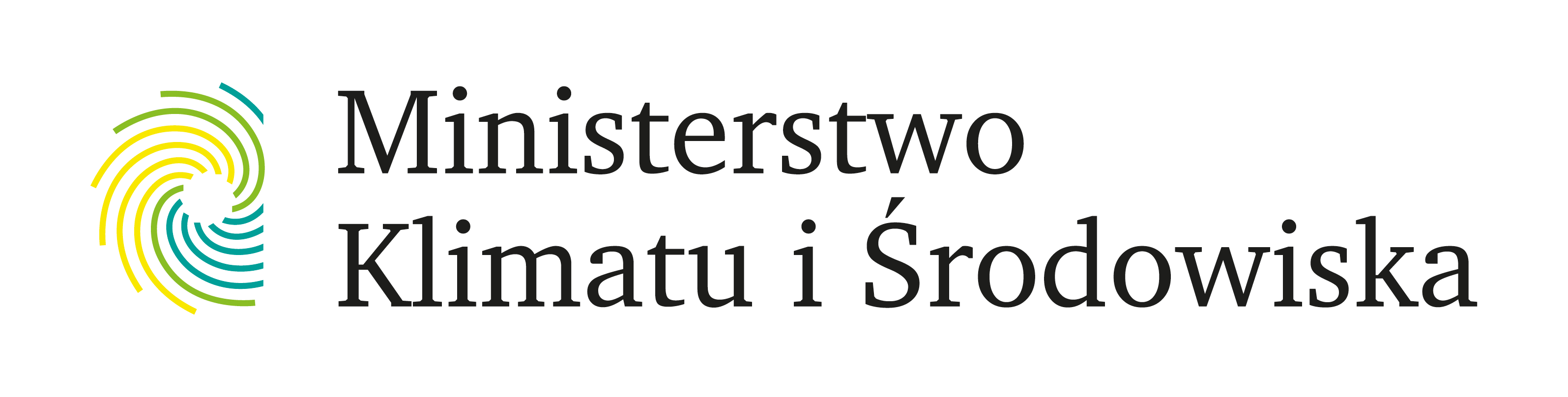 JAK MOŻEMY POMÓC KLIMATOWI?
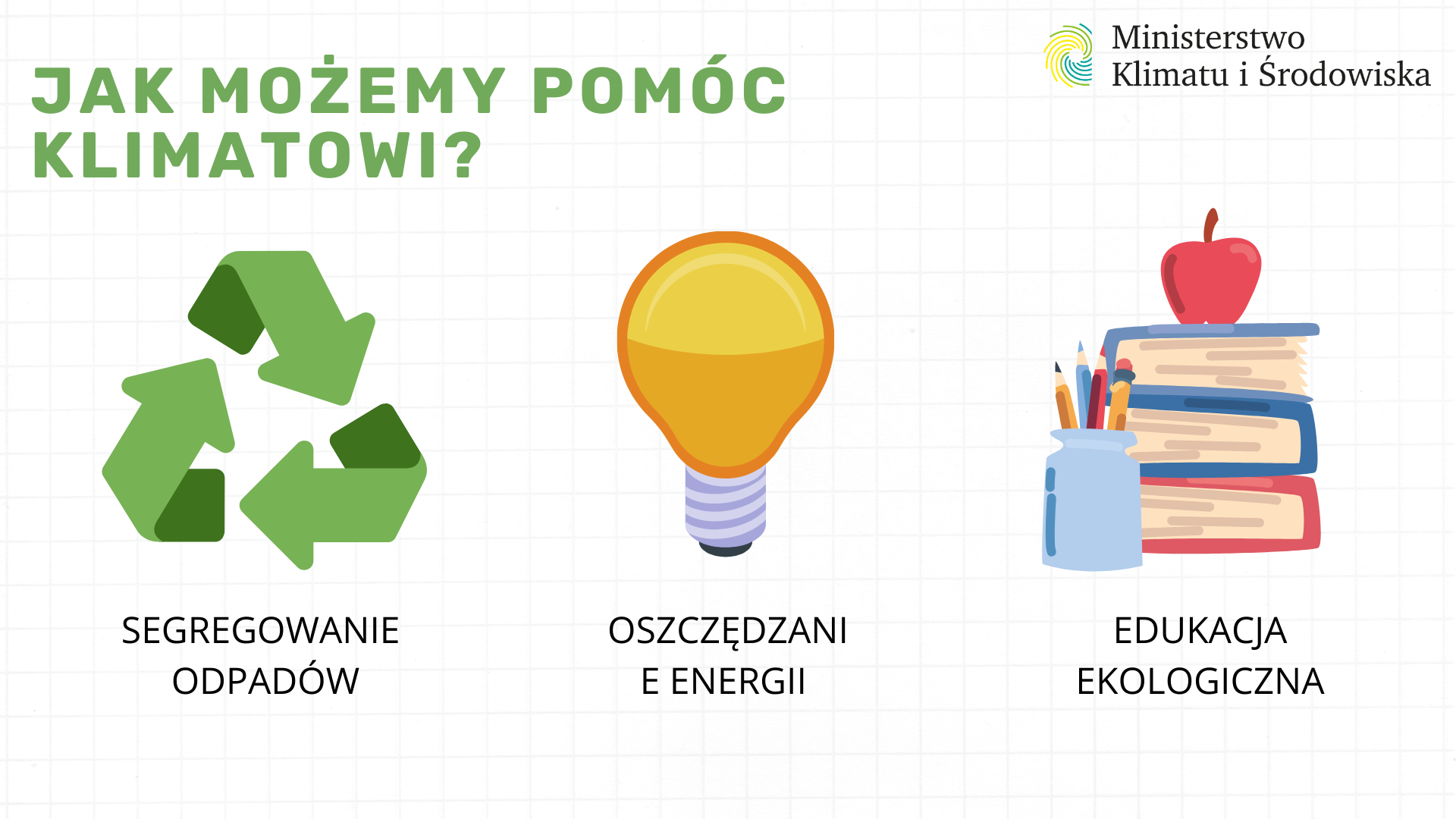 SEGREGOWANIE ODPADÓW
EDUKACJA EKOLOGICZNA
OSZCZĘDZANIE ENERGII
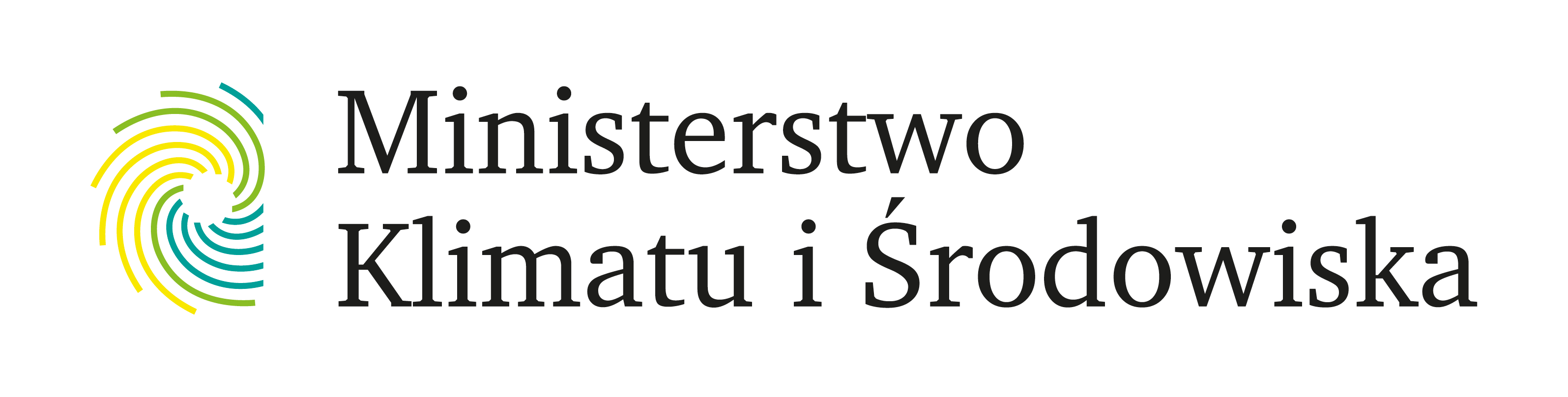 JAK MOŻEMY POMÓC KLIMATOWI?
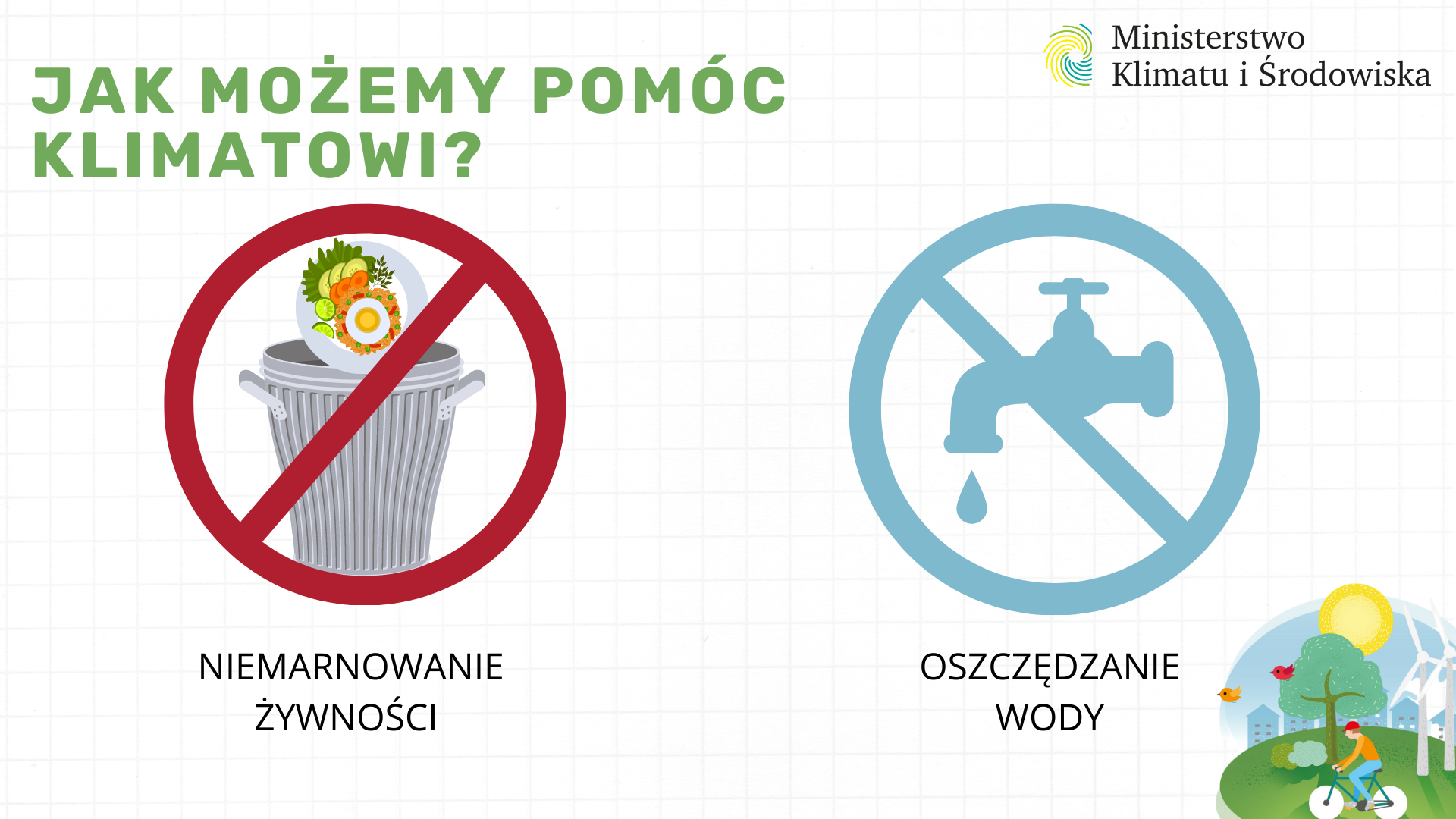 OSZCZĘDZANIE WODY
NIEMARNOWANIE ŻYWNOŚCI
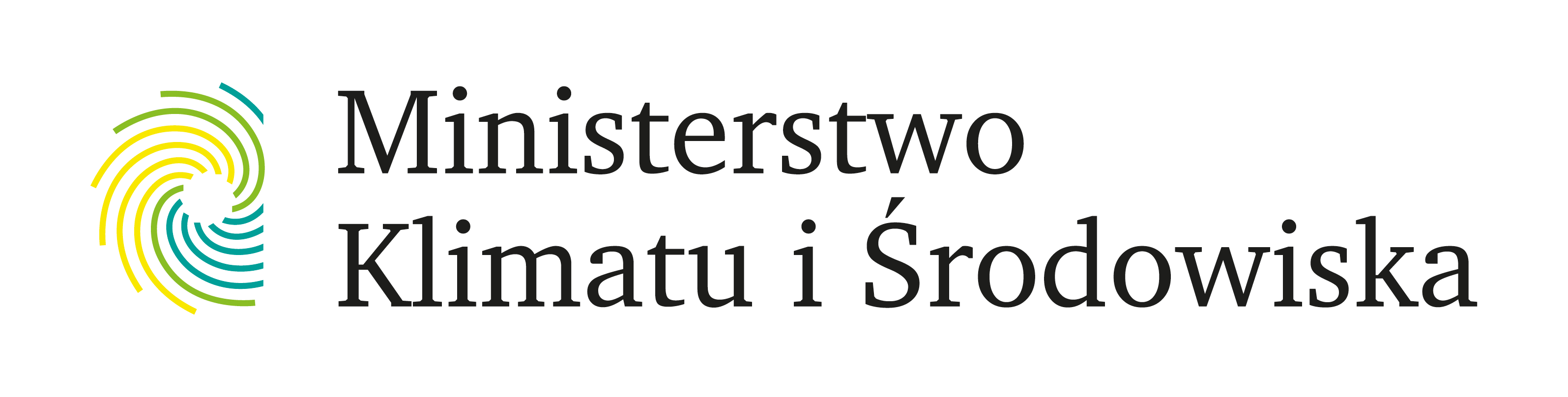 ODNAWIALNE
ŹRÓDŁA ENERGII
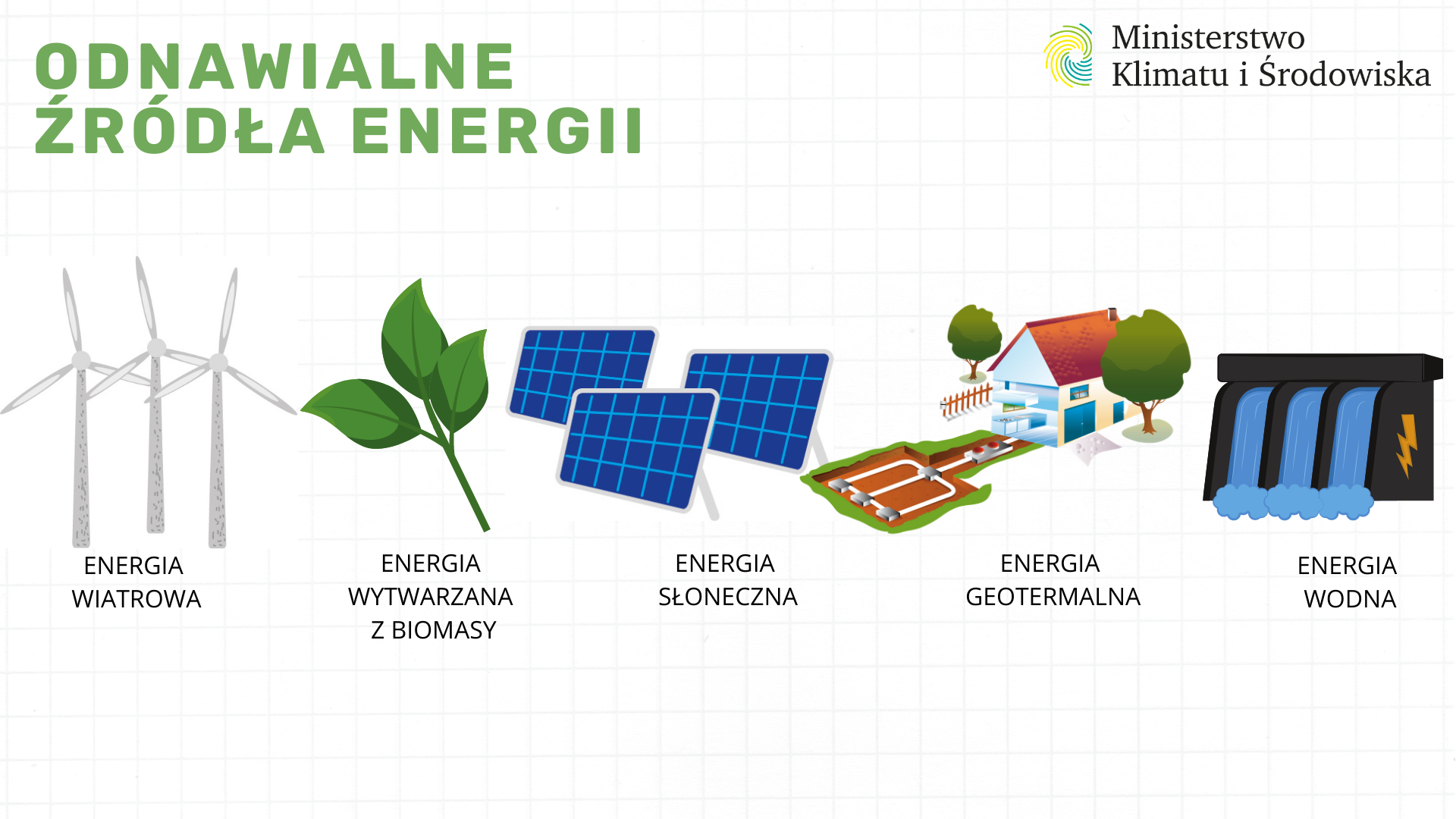 ENERGIA GEOTERMALNA
ENERGIA WIATROWA
ENERGIA WYTWARZANA
Z BIOMASY
ENERGIA WODNA
ENERGIA SŁONECZNA
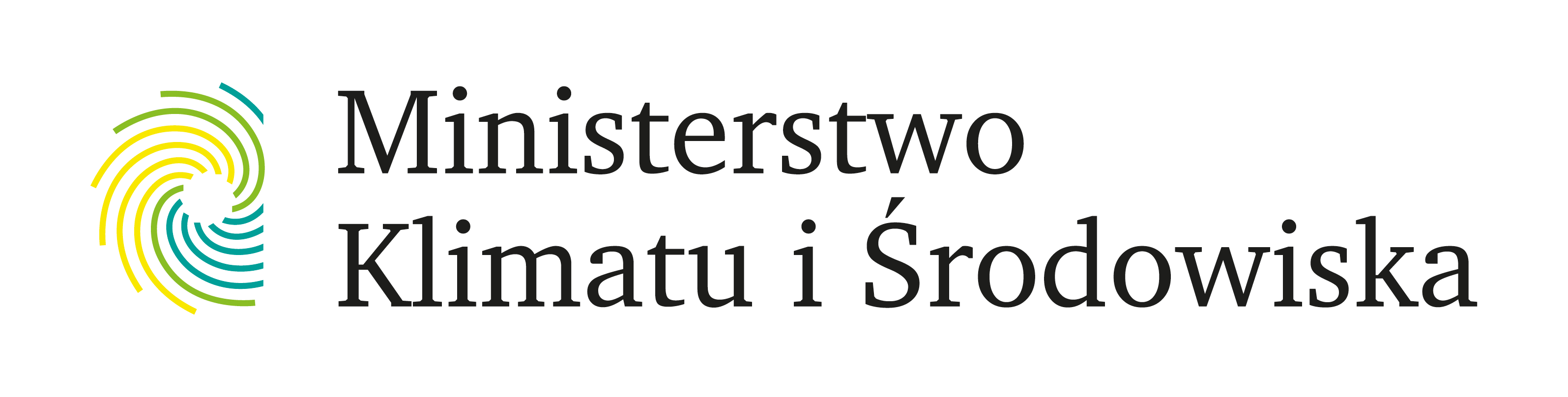 NIEODNAWIALNE
ŹRÓDŁA ENERGII
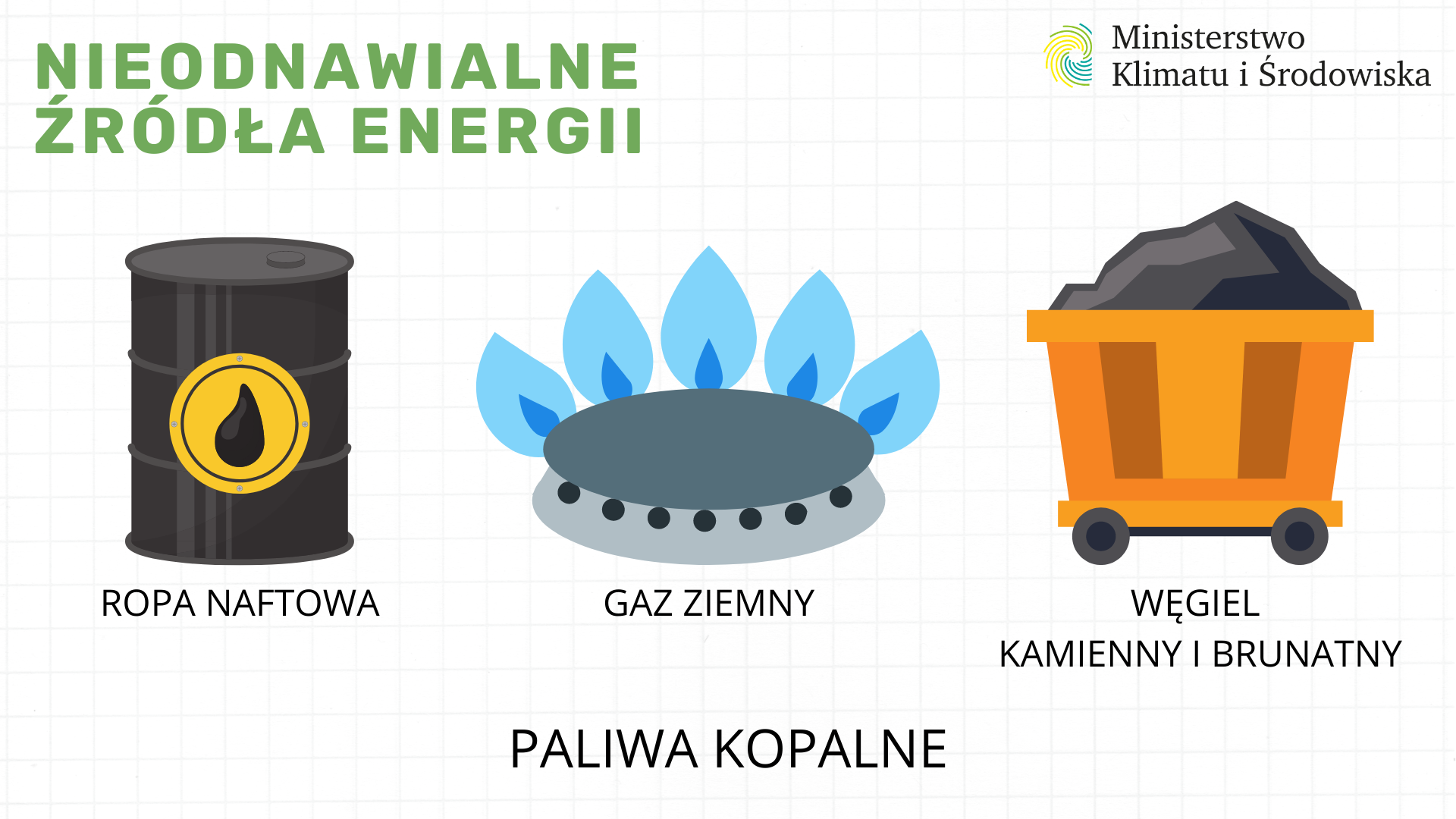 WĘGIEL KAMIENNY I BRUNATNY
ROPA NAFTOWA
GAZ ZIEMNY
PALIWA KOPALNE
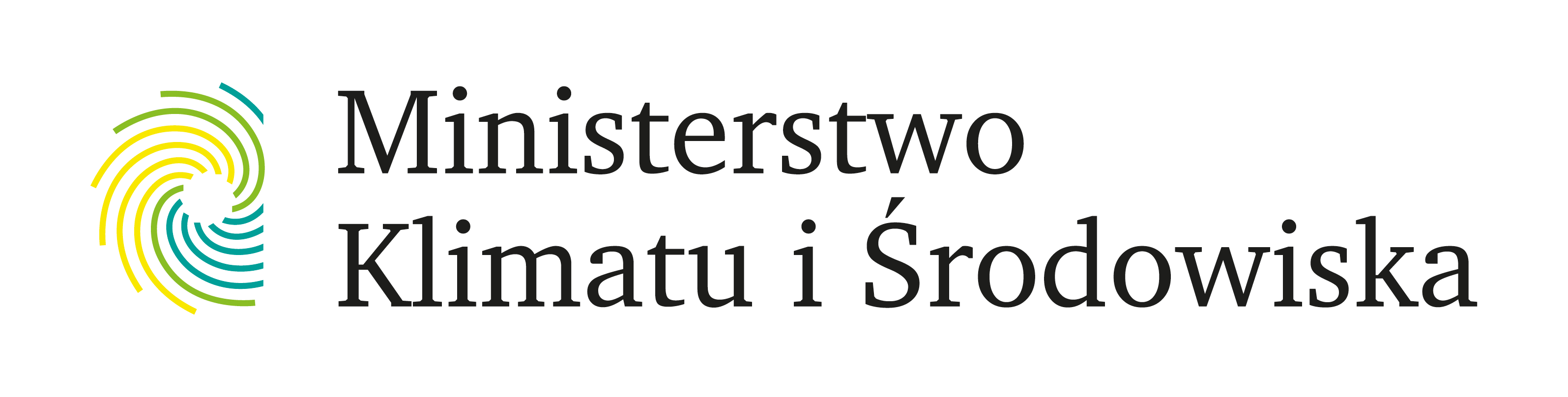 ŹRÓDŁA ENERGII
ŹRÓDŁA ENERGII SZKODZĄCE ŚRODOWISKU
ŹRÓDŁA ENERGII PRZYJAZNE DLA ŚRODOWISKA
czyli emitujące dwutlenek węgla (CO2), tlenek węgla (IV) i inne zanieczyszczenia do atmosfery
czyli nieemitujące dwutlenku węgla (CO2), tlenek węgla (IV) i innych zanieczyszczeń do atmosfery
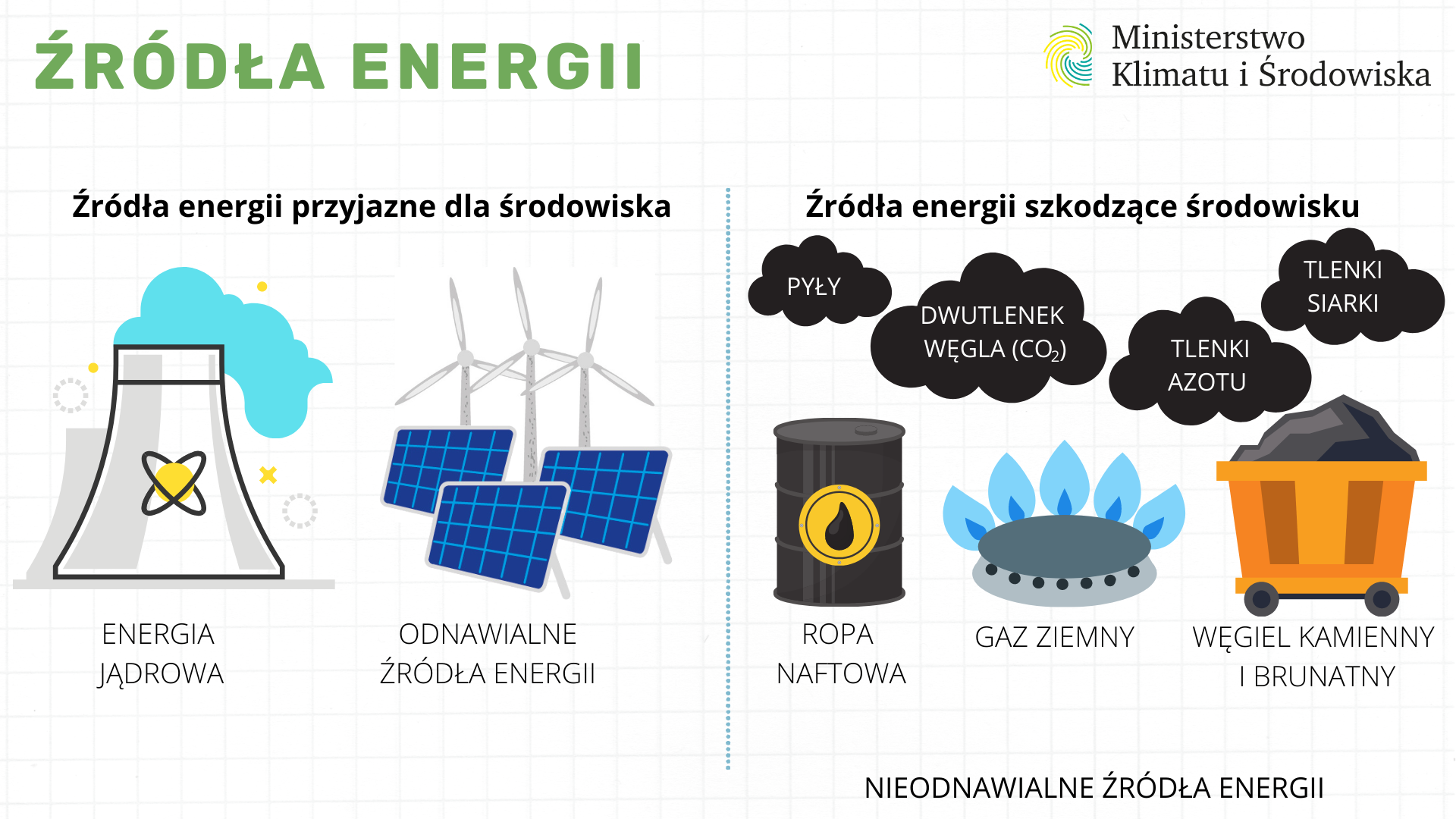 NIEODNAWIALNE ŹRÓDŁA ENERGII
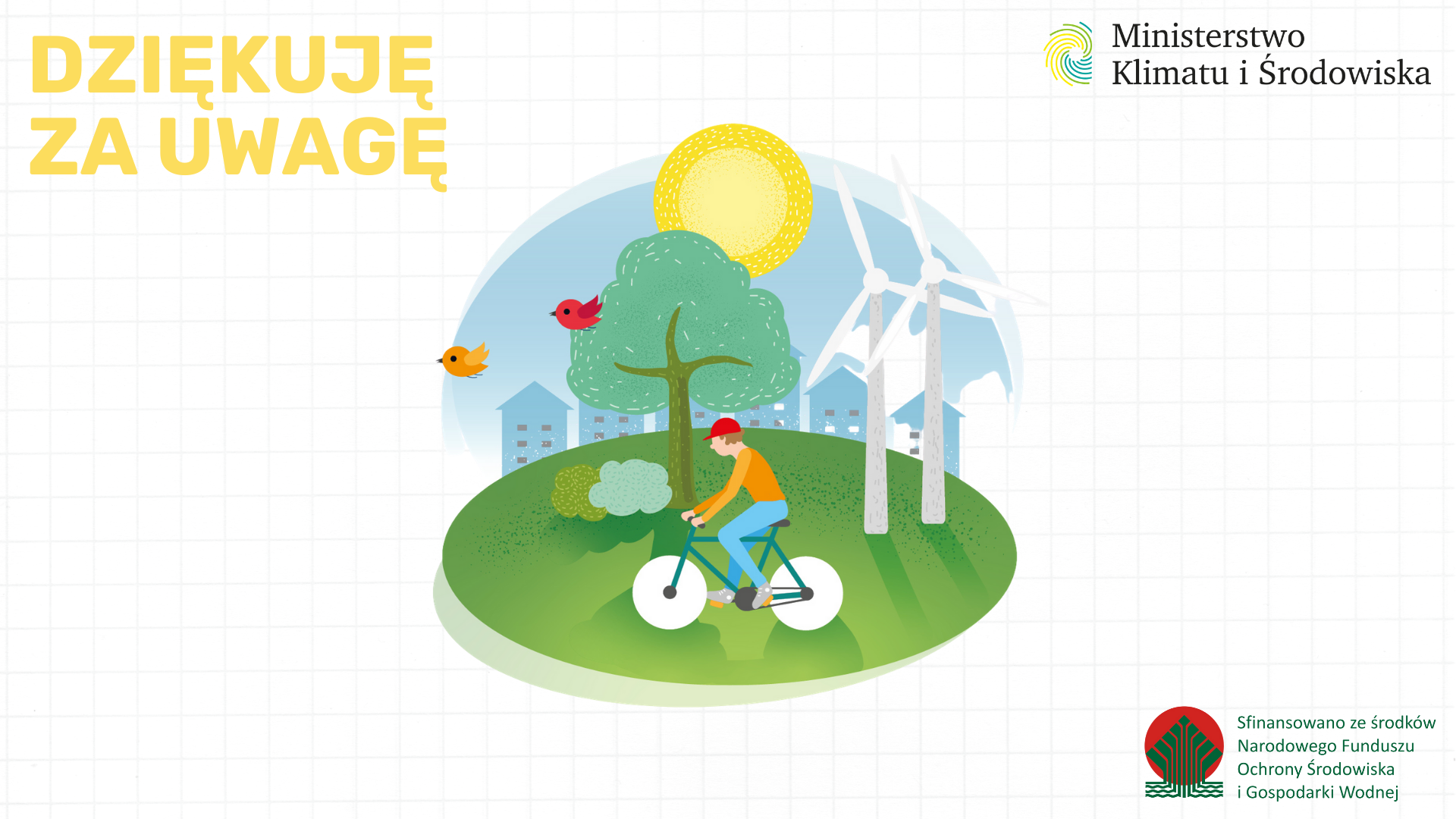